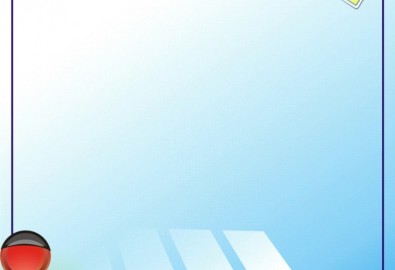 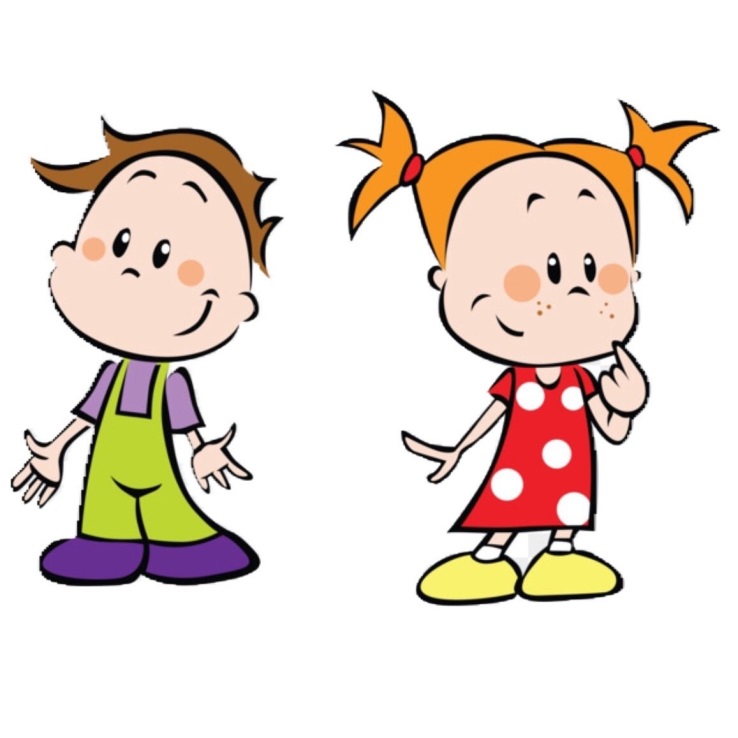 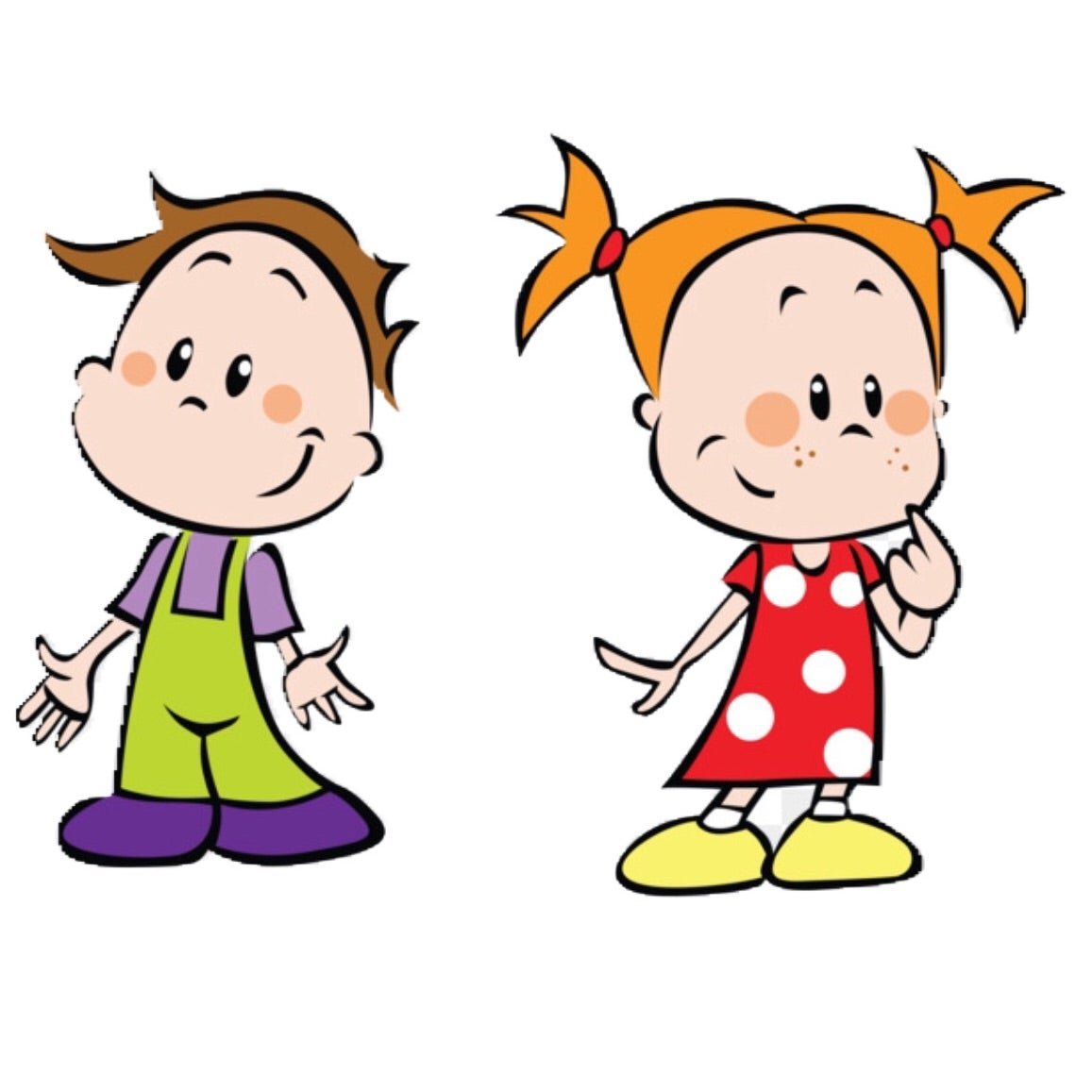 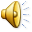 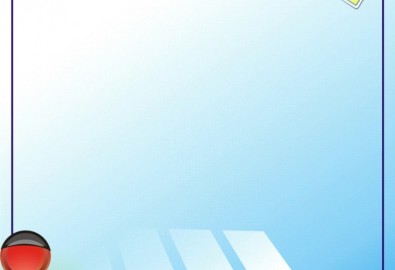 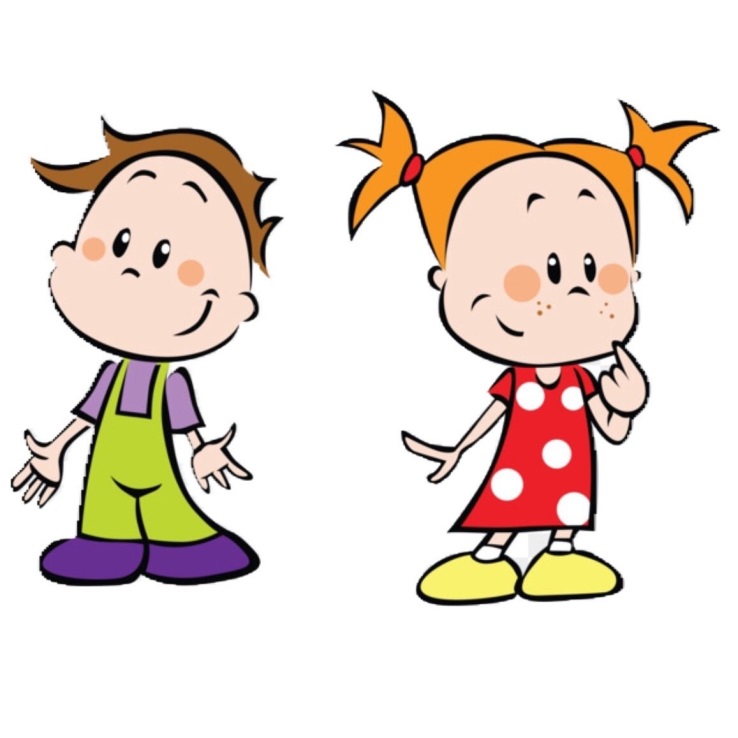 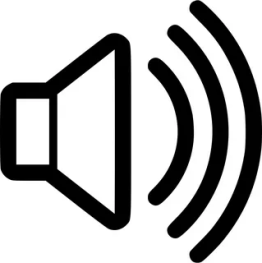 Запрещающие 
дорожные знаки
Задание №1
Задание №2
Задание №3
Задание №4
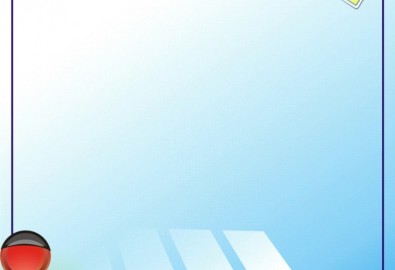 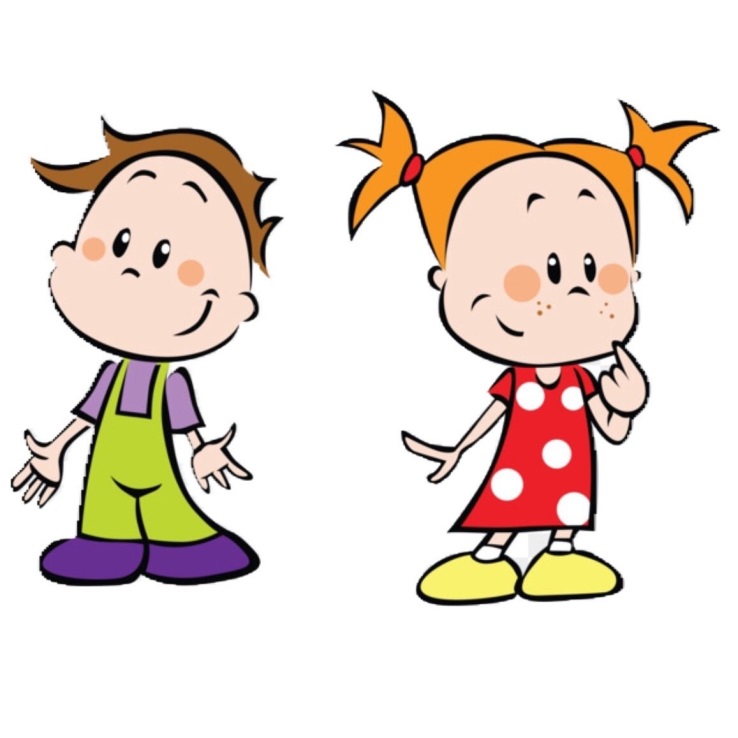 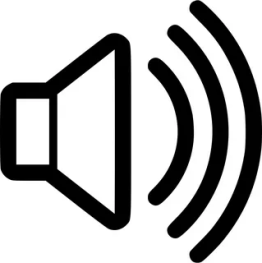 Выбери 
запрещающие дорожные знаки
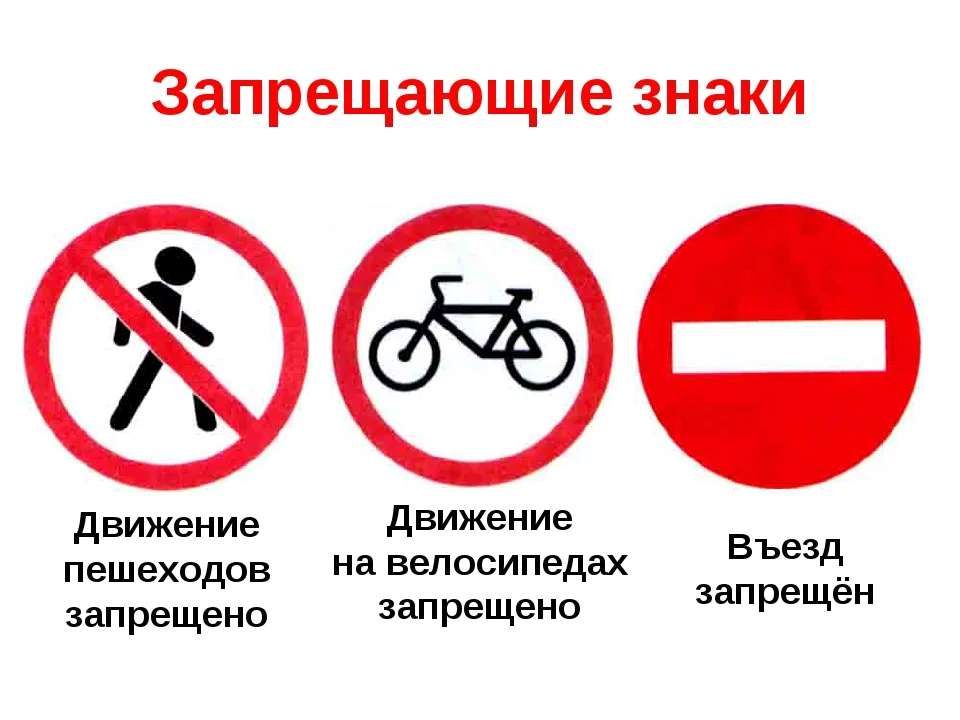 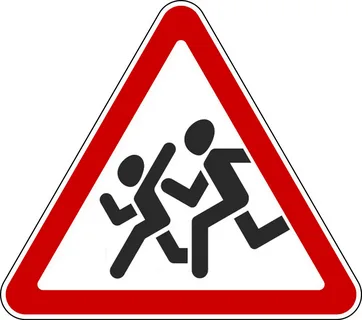 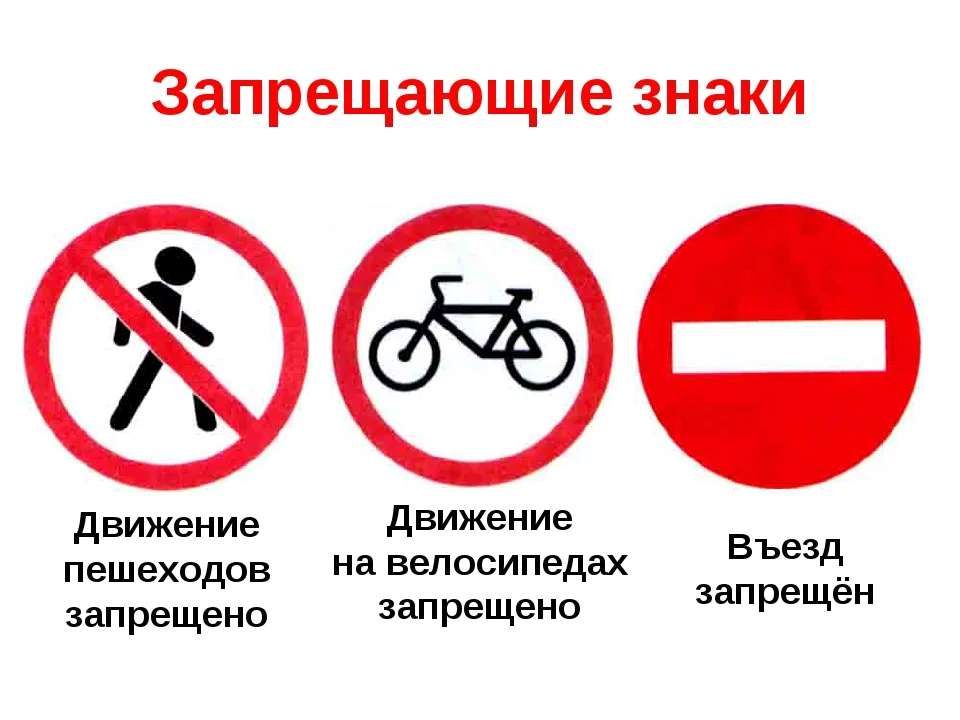 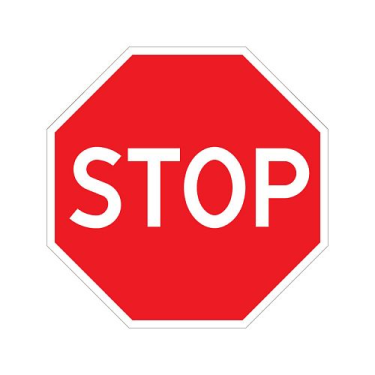 В начало
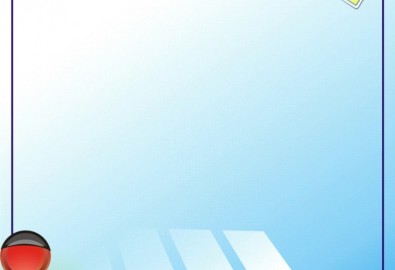 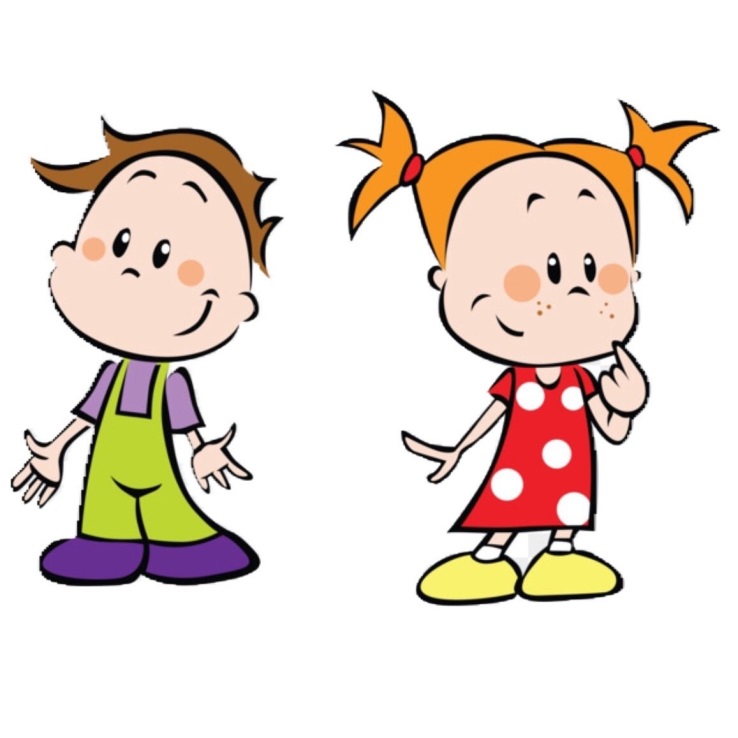 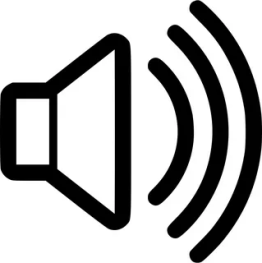 Выбери 
запрещающие дорожные знаки
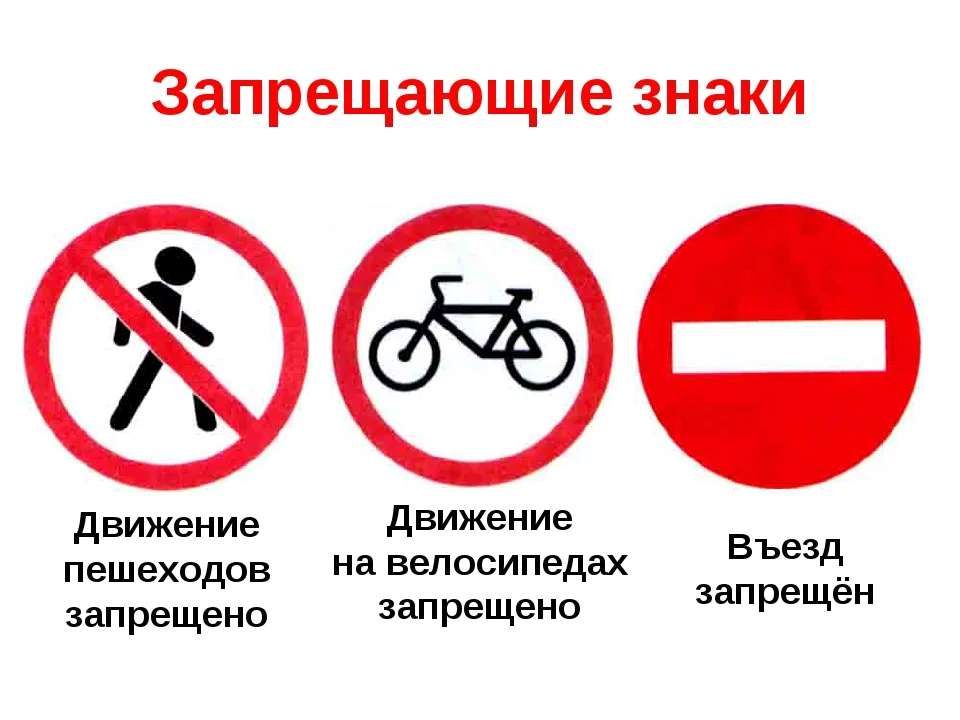 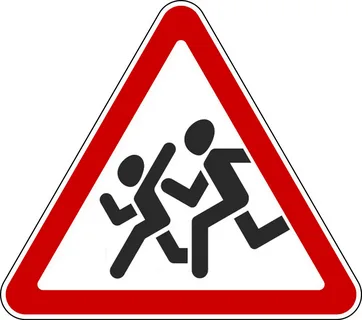 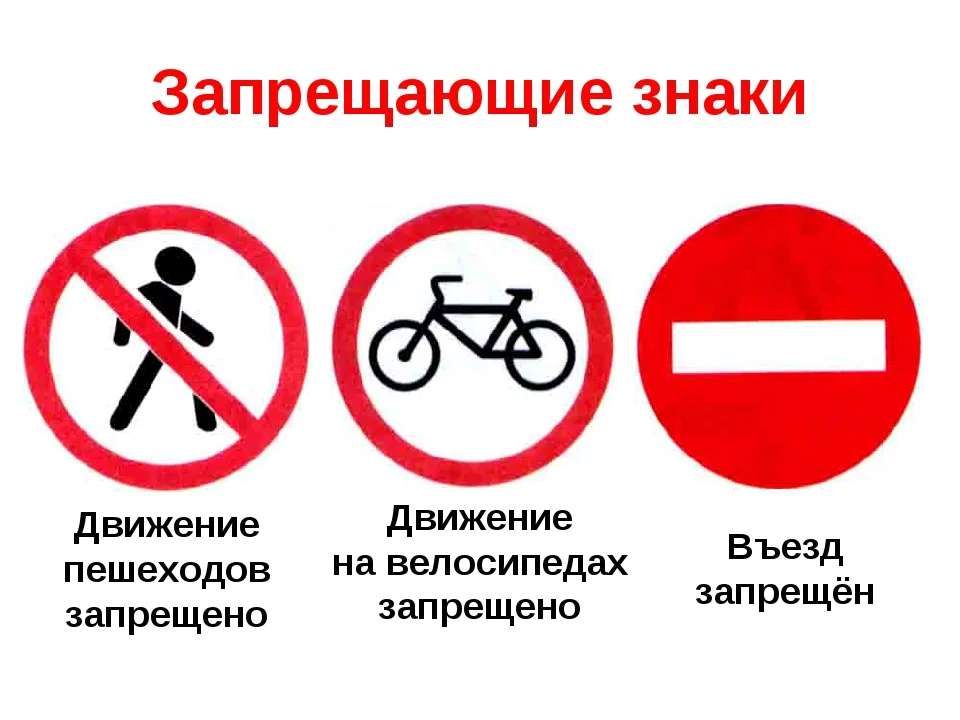 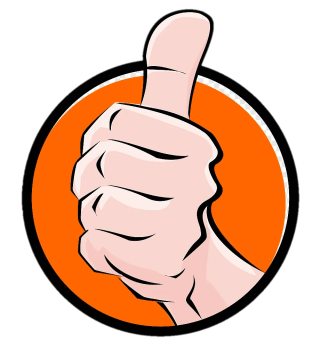 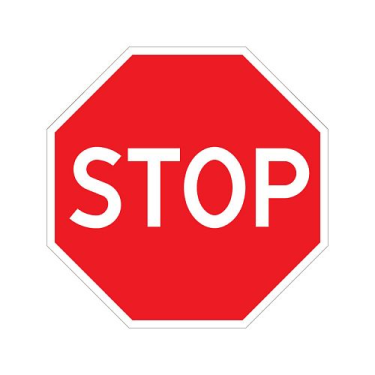 ЕЩЕ!
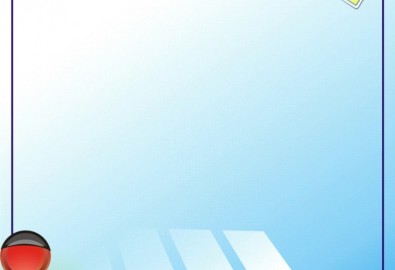 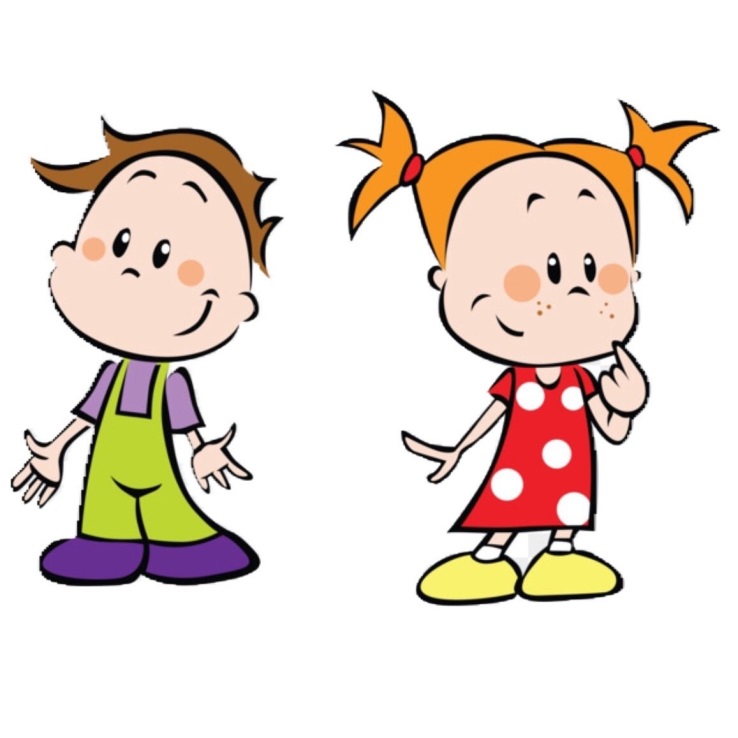 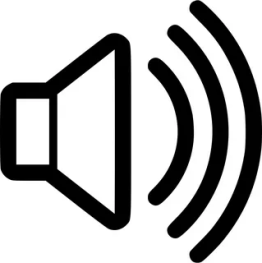 Выбери 
запрещающие дорожные знаки
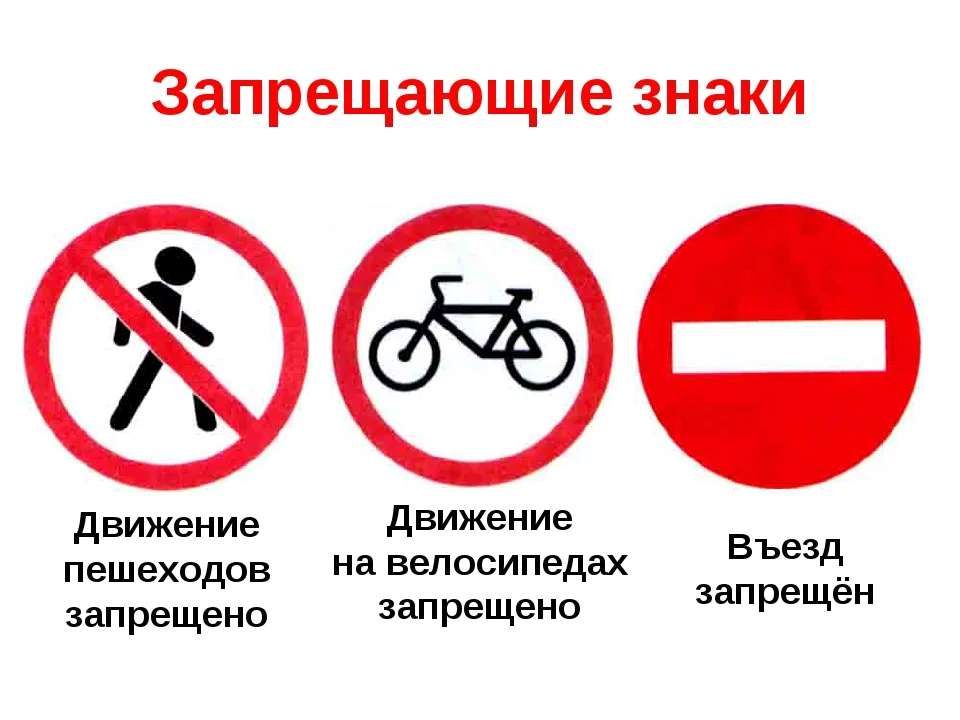 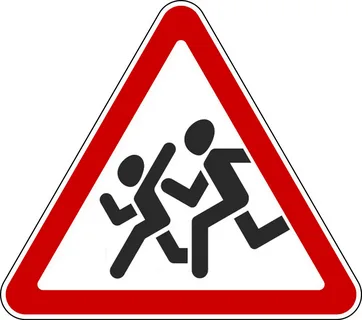 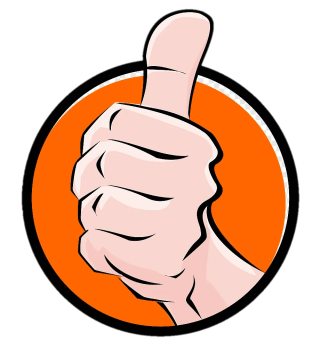 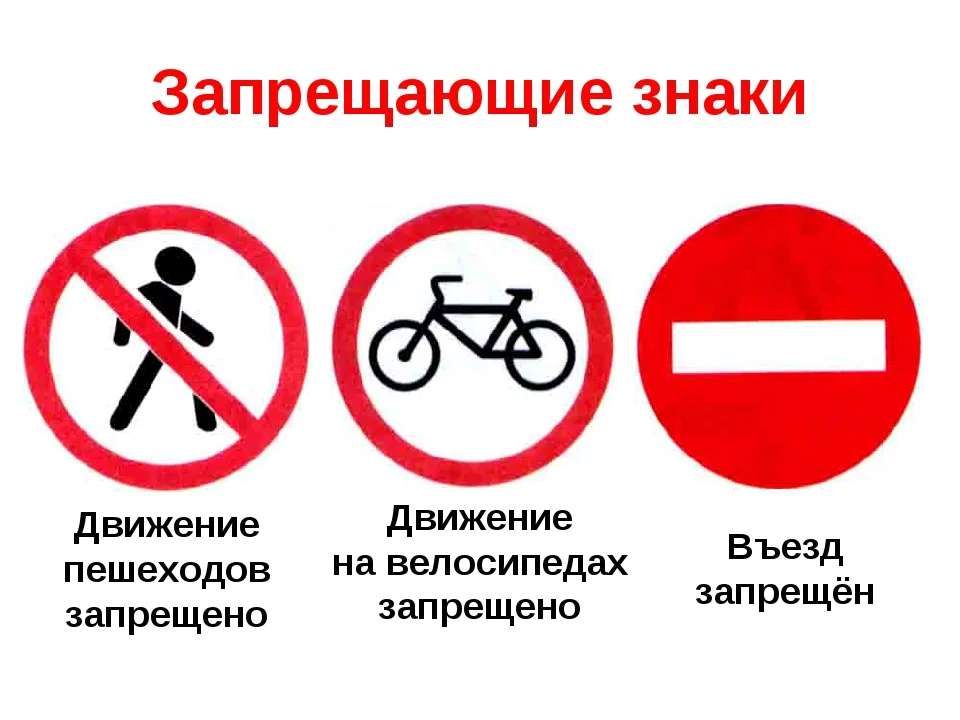 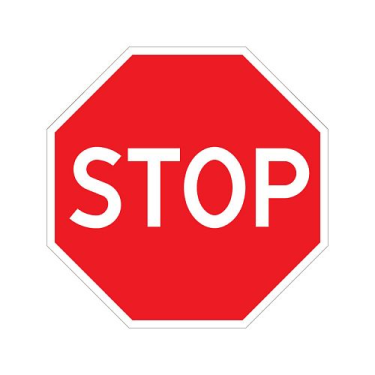 ЕЩЕ!
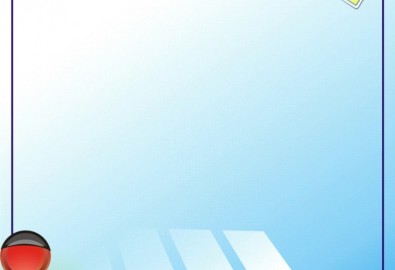 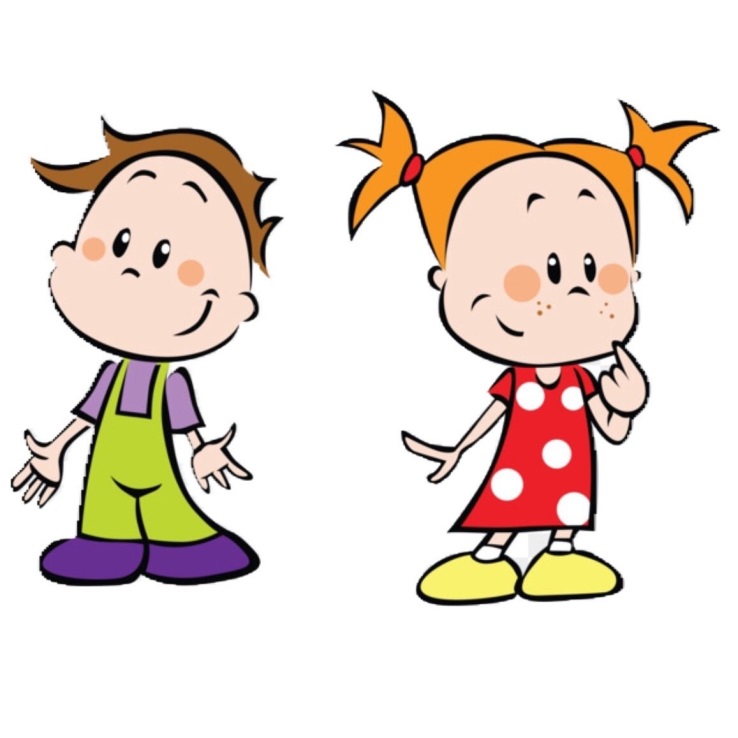 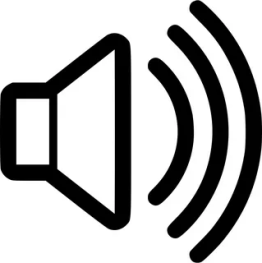 Выбери 
запрещающие дорожные знаки
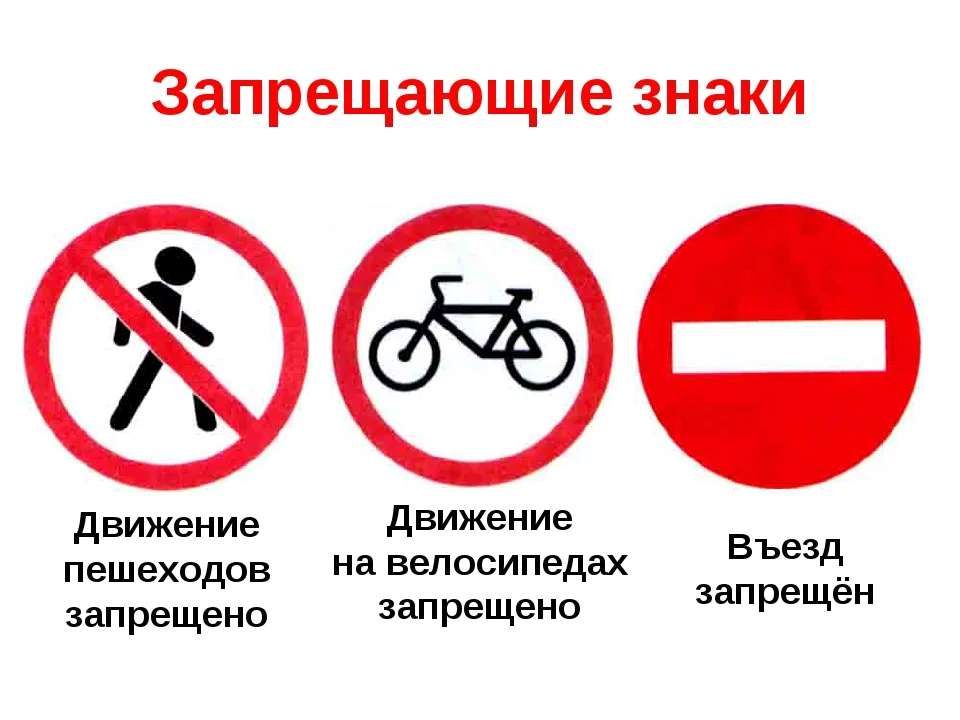 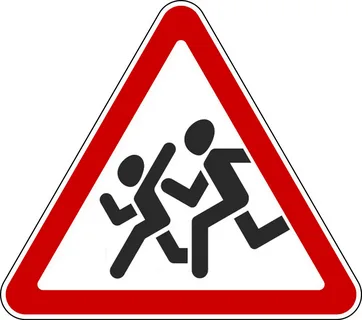 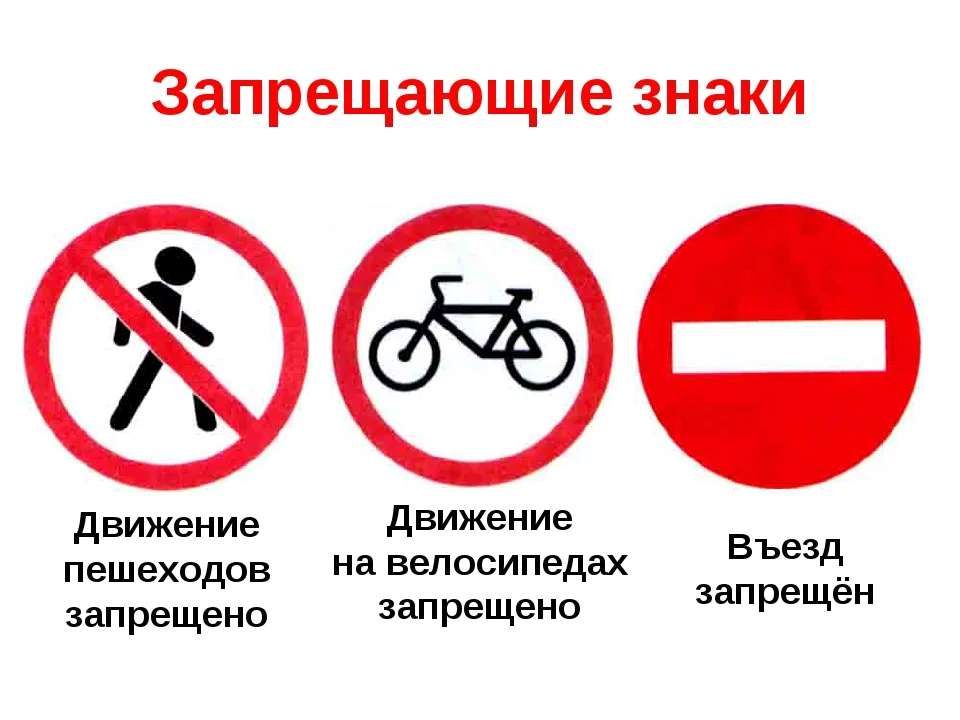 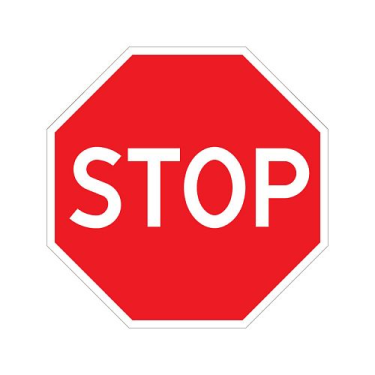 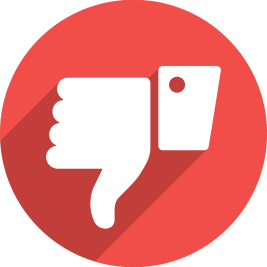 ЕЩЕ!
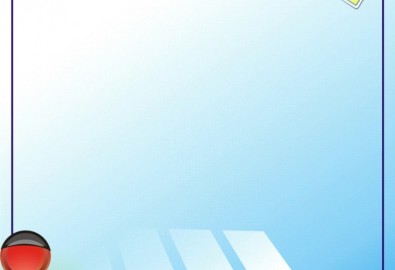 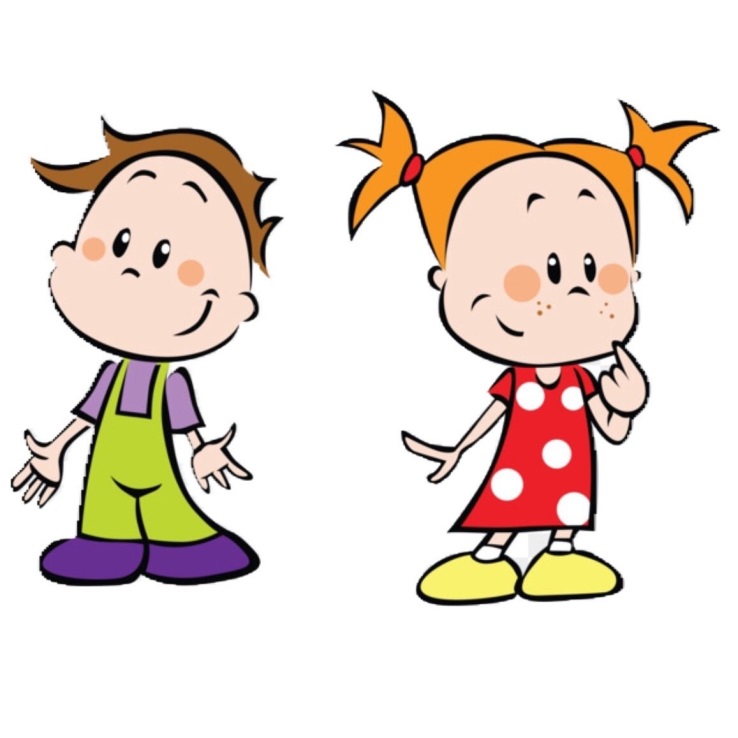 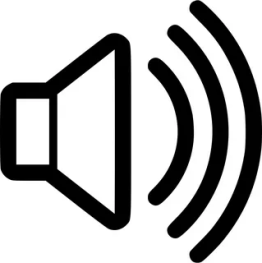 Выбери 
запрещающие дорожные знаки
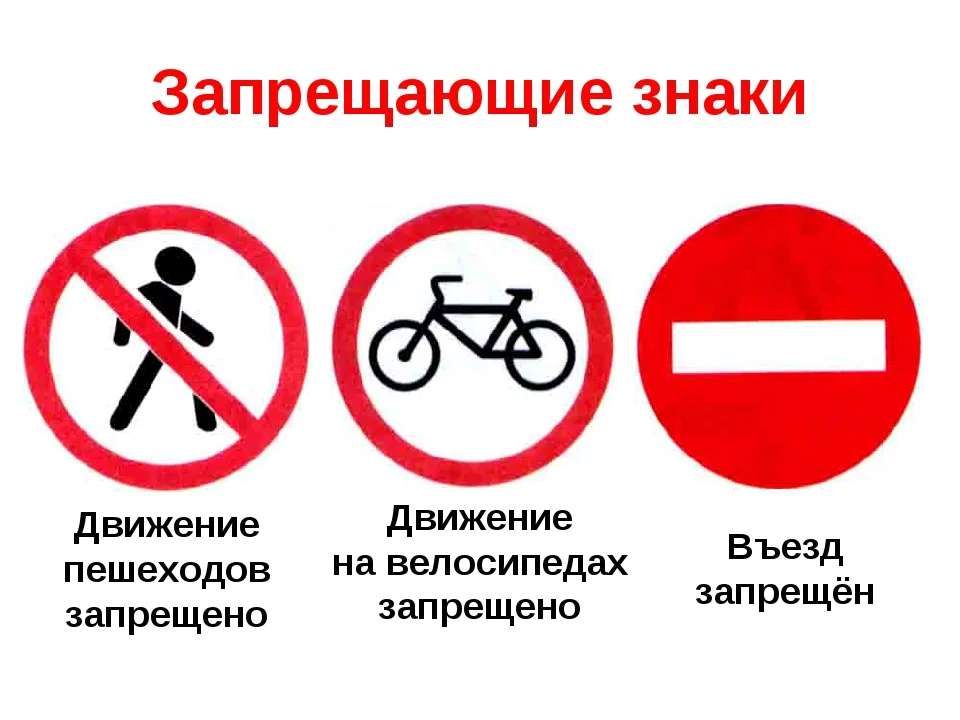 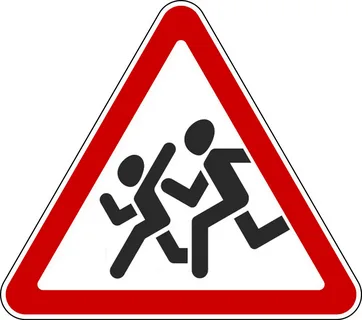 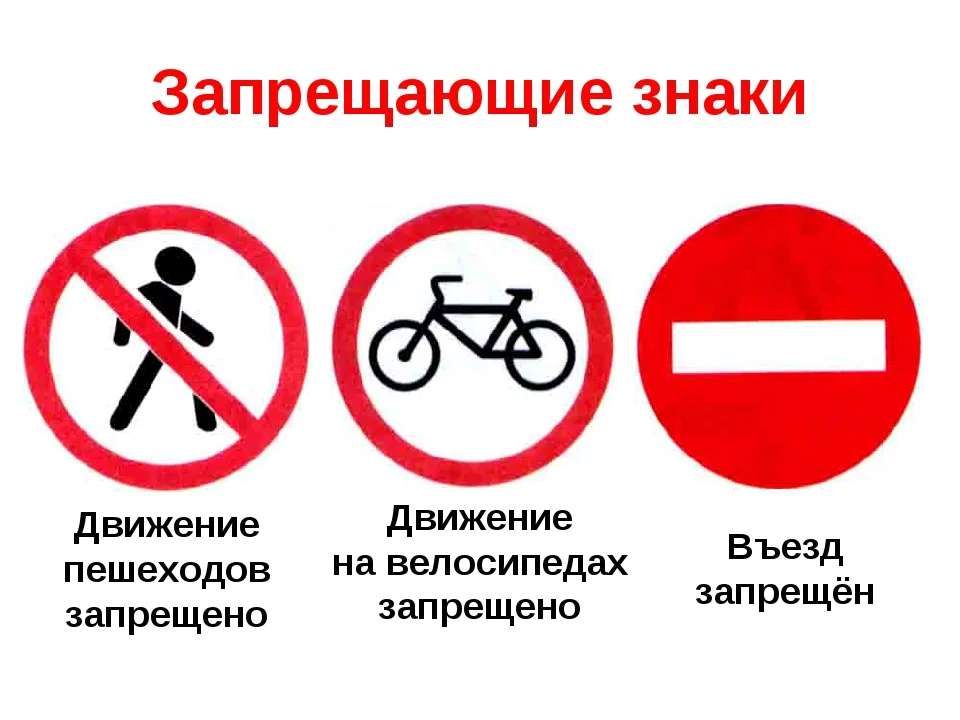 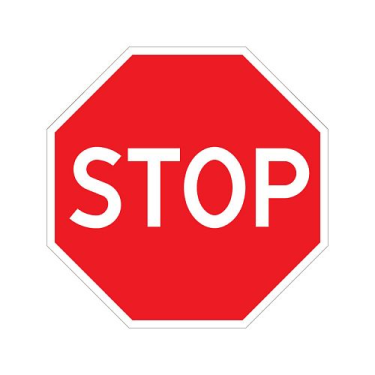 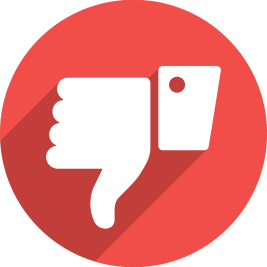 ЕЩЕ!
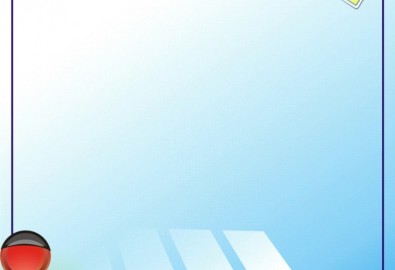 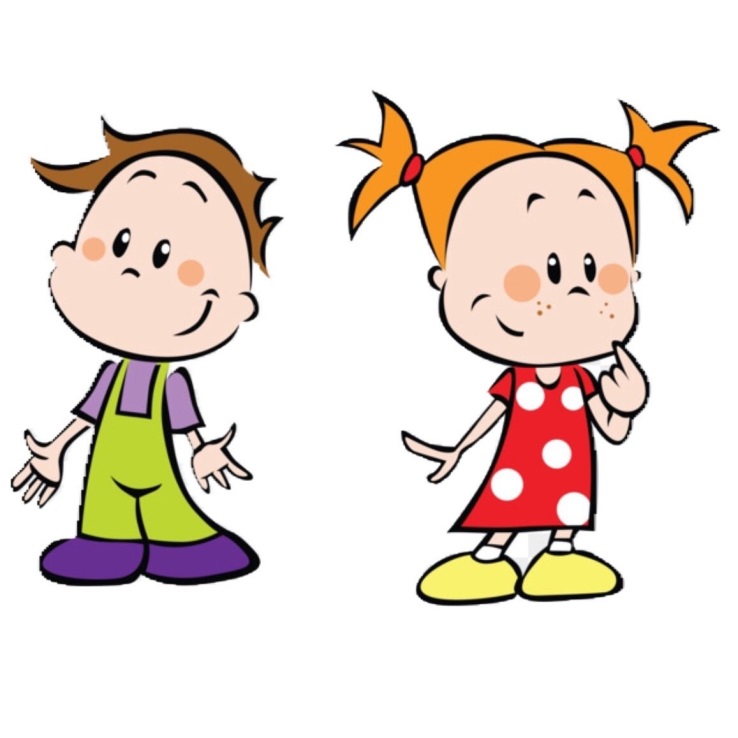 Отгадай загадку
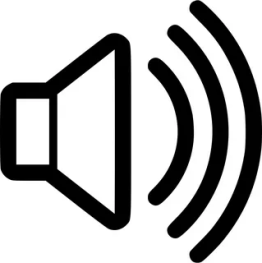 Знак водителей стращает,Въезд машинам запрещает!Не пытайтесь сгорячаЕхать мимо кирпича!
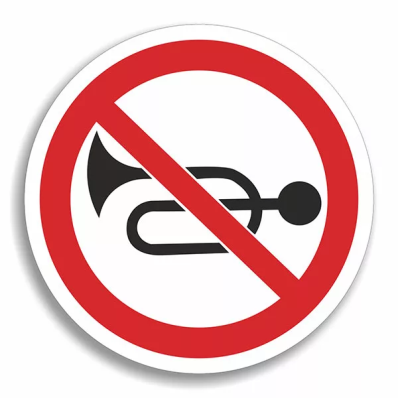 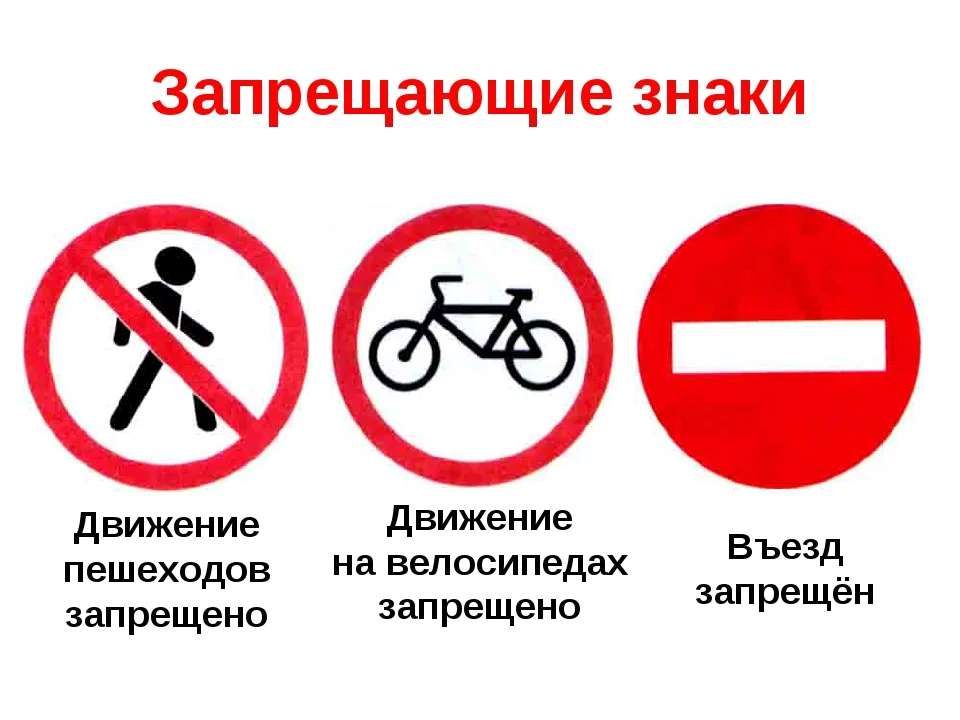 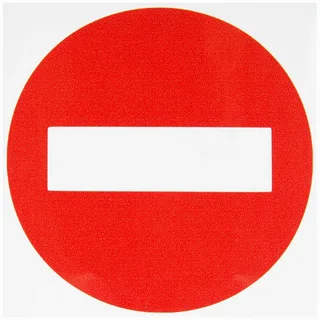 В начало
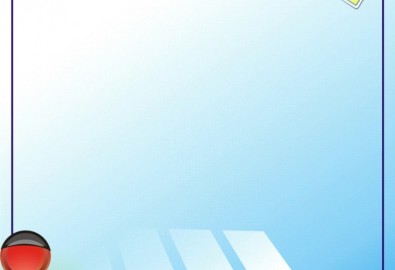 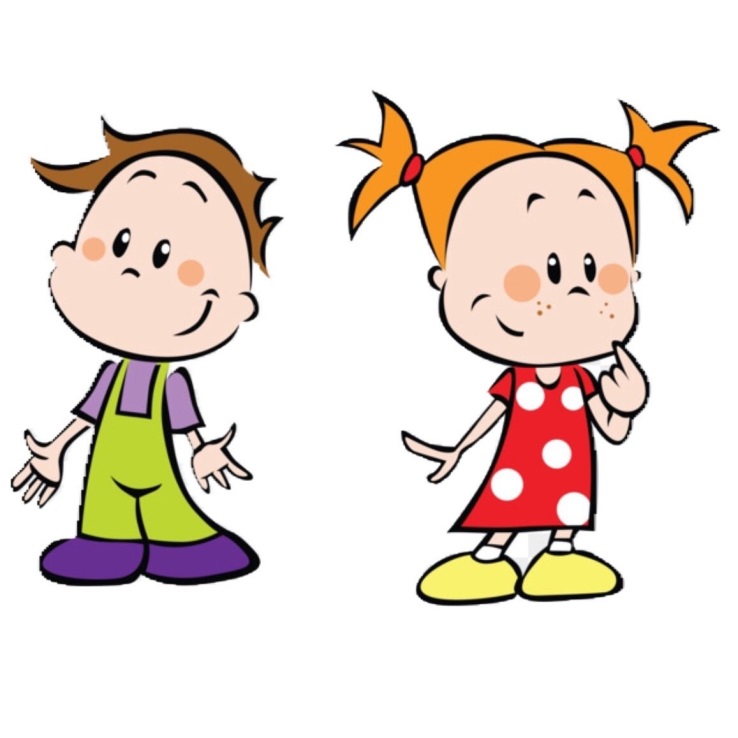 Отгадай загадку
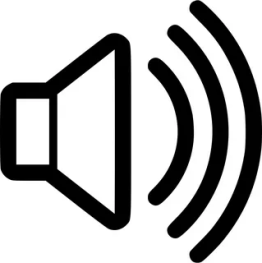 Знак водителей стращает,Въезд машинам запрещает!Не пытайтесь сгорячаЕхать мимо кирпича!
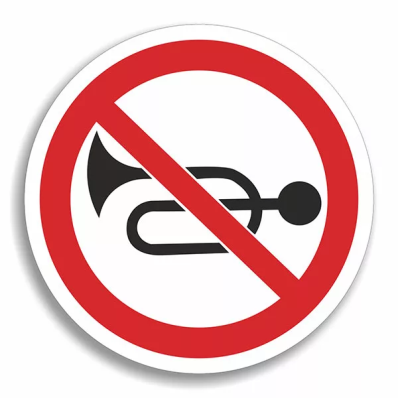 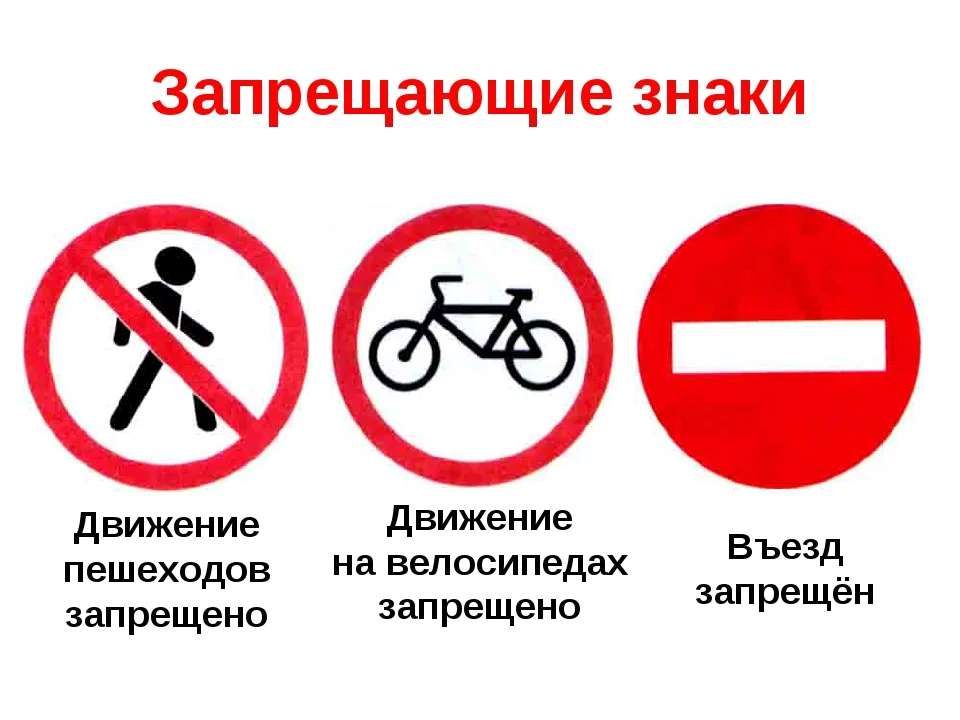 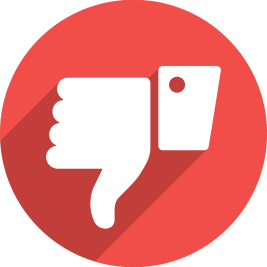 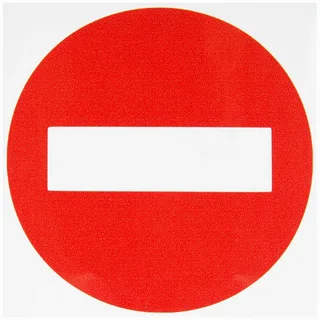 ЕЩЕ!
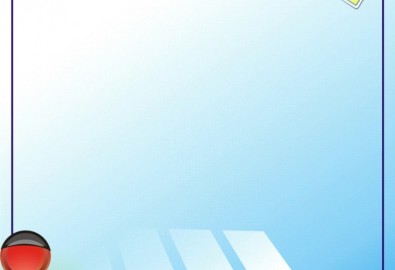 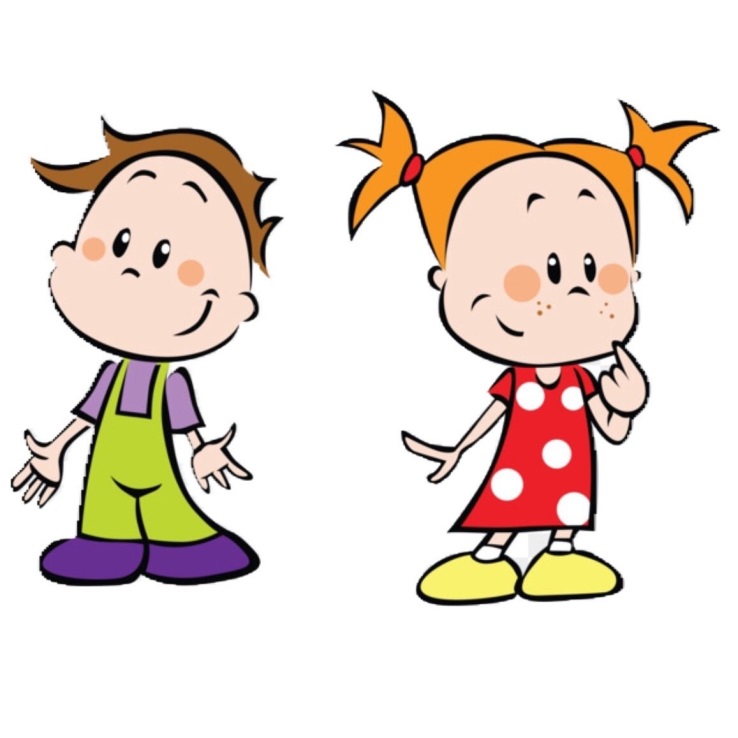 Отгадай загадку
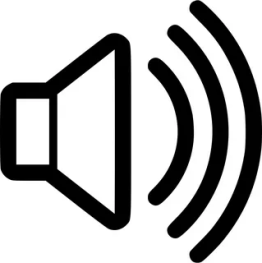 Знак водителей стращает,Въезд машинам запрещает!Не пытайтесь сгорячаЕхать мимо кирпича!
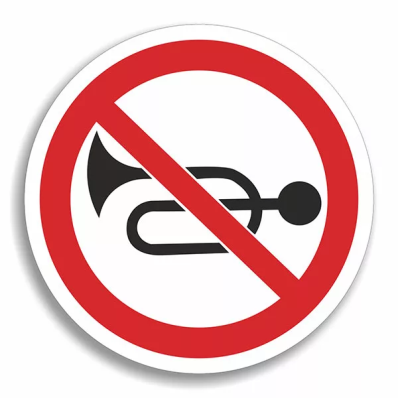 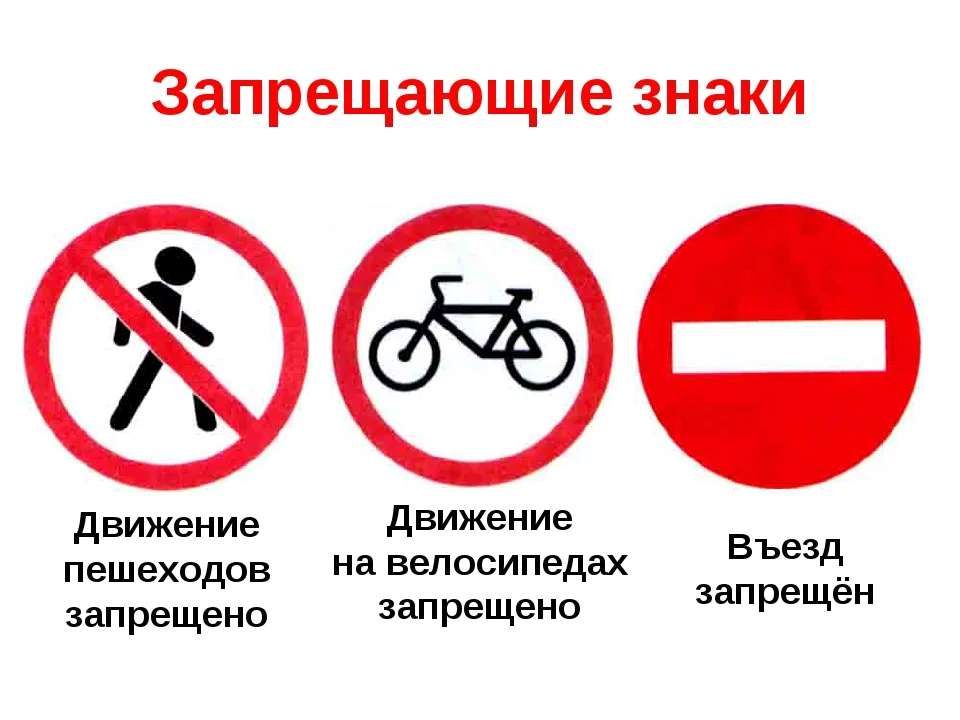 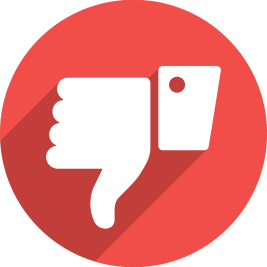 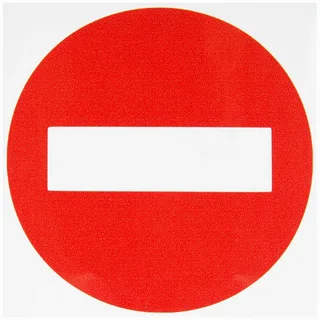 ЕЩЕ!
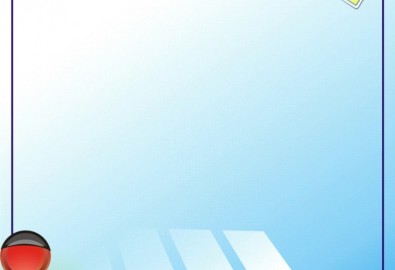 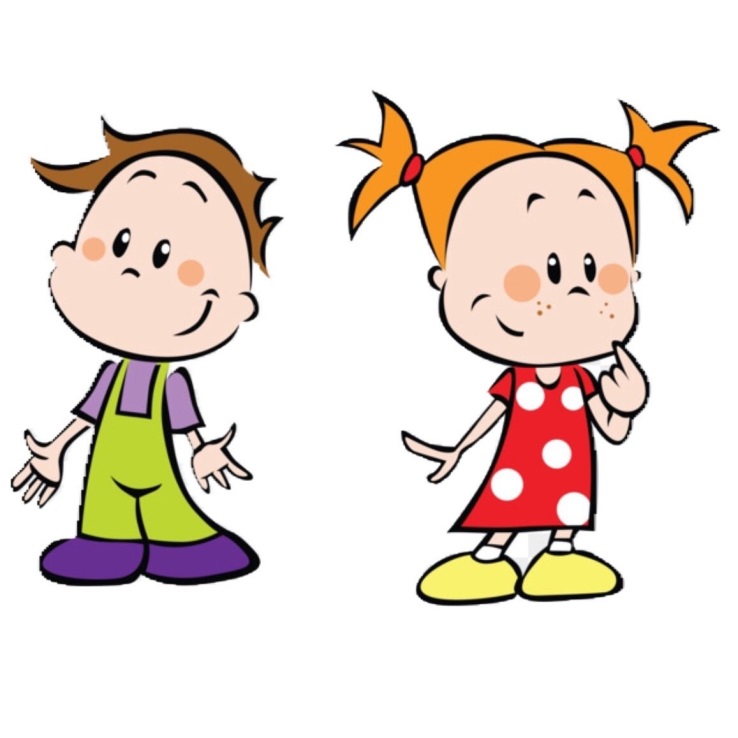 Отгадай загадку
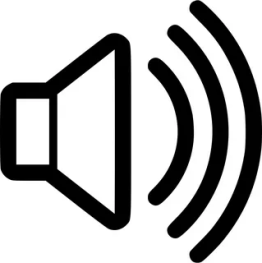 Знак водителей стращает,Въезд машинам запрещает!Не пытайтесь сгорячаЕхать мимо кирпича!
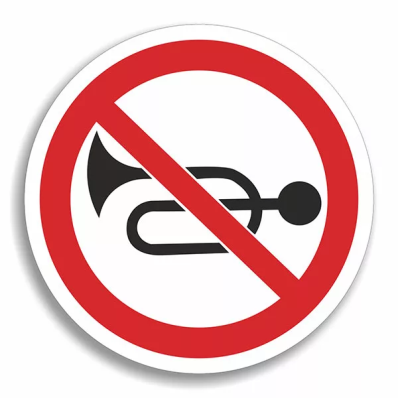 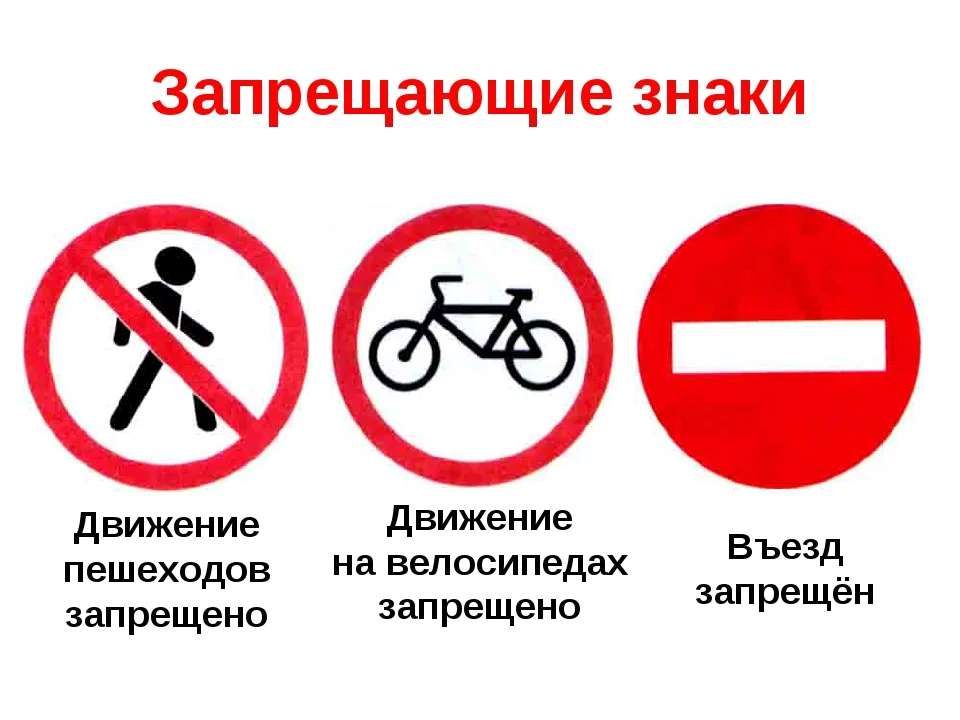 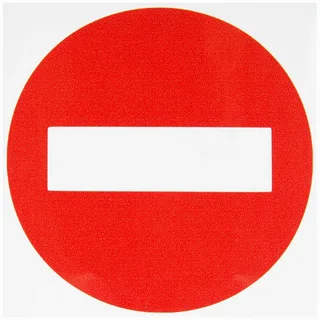 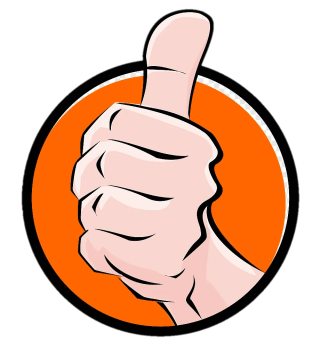 ЕЩЕ!
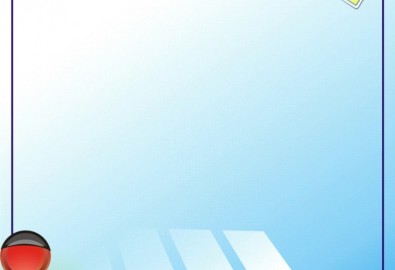 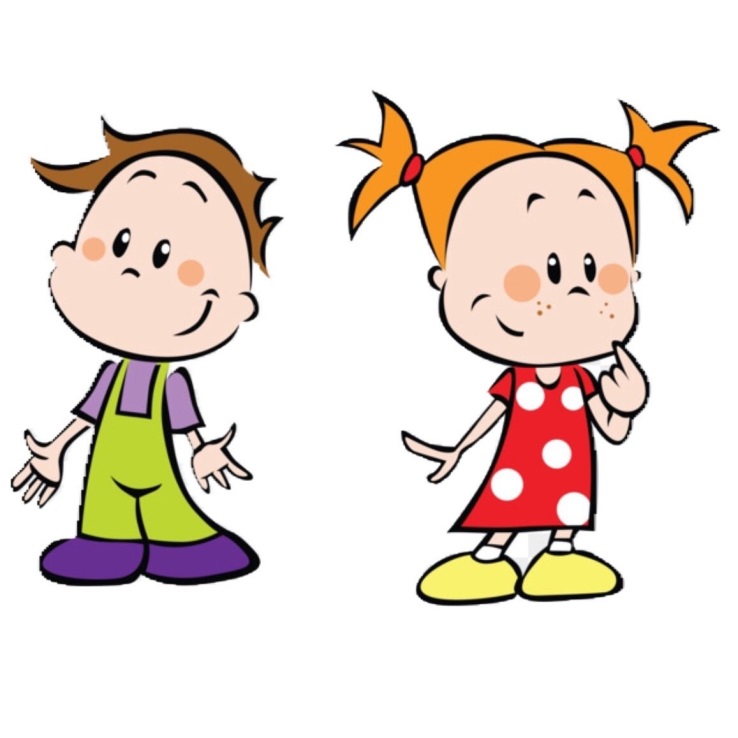 Отгадай загадку
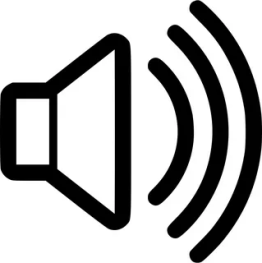 Эй, водитель, не гуди,Шумом спящих не буди.Не пугай гудком прохожих,Ведь и сам оглохнешь тоже.
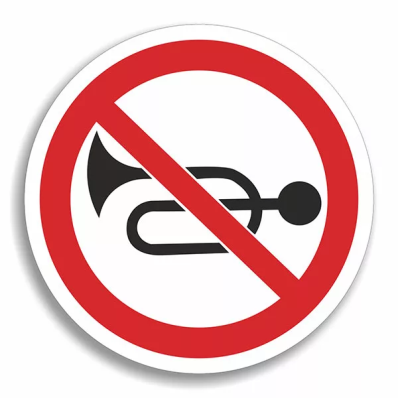 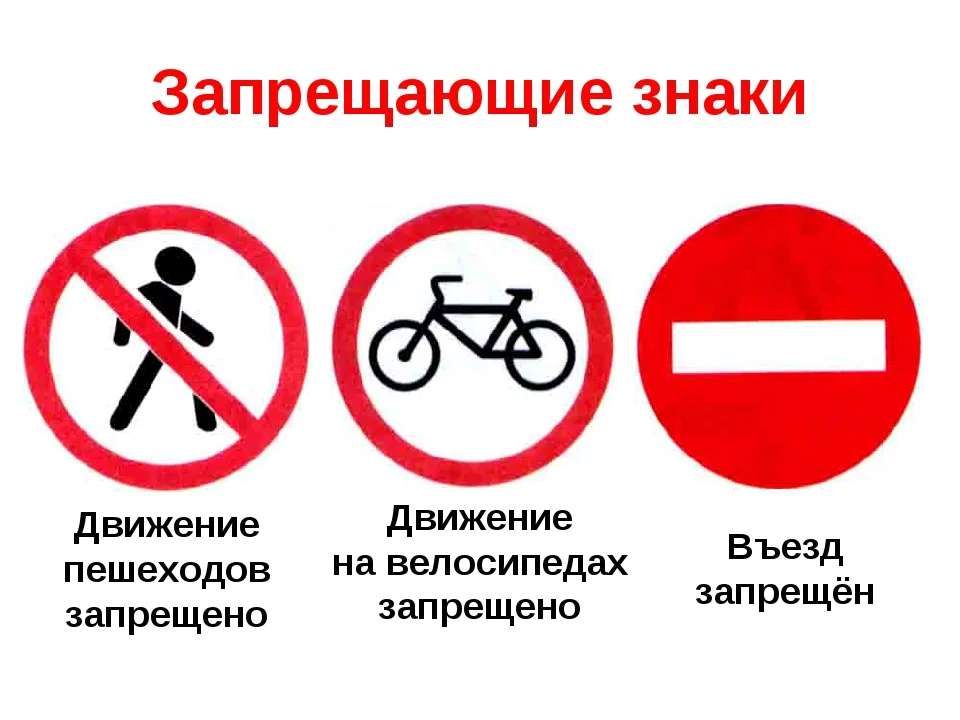 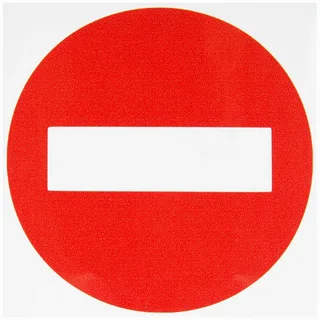 В начало
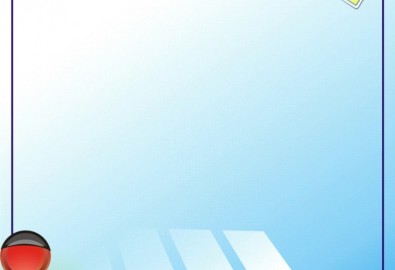 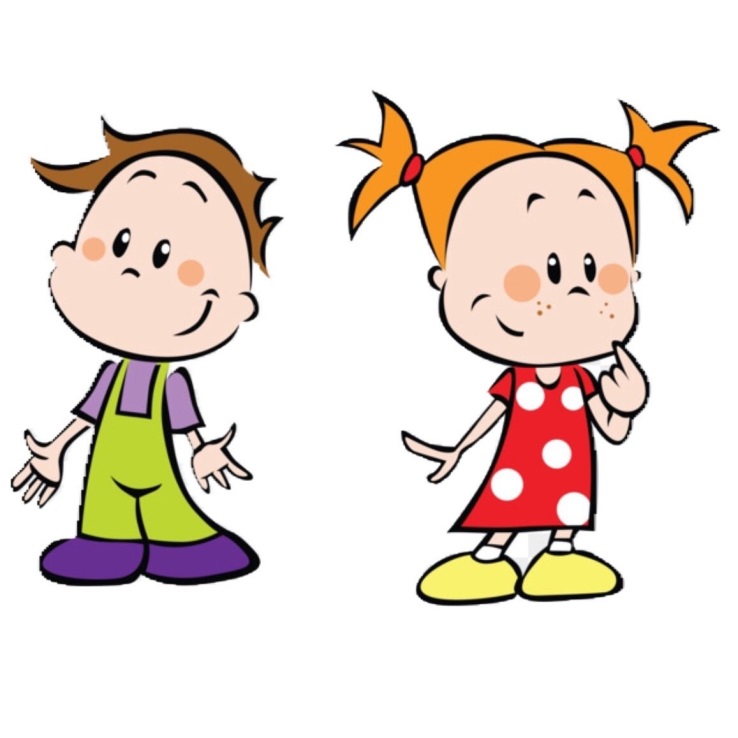 Отгадай загадку
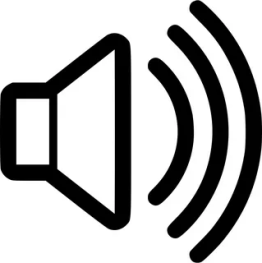 Эй, водитель, не гуди,Шумом спящих не буди.Не пугай гудком прохожих,Ведь и сам оглохнешь тоже.
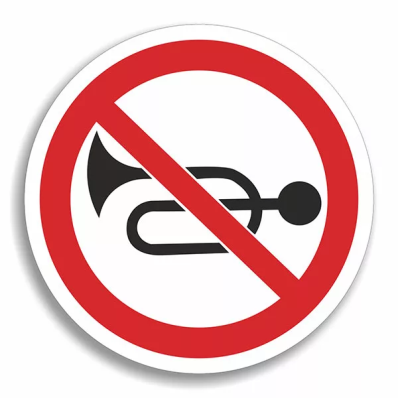 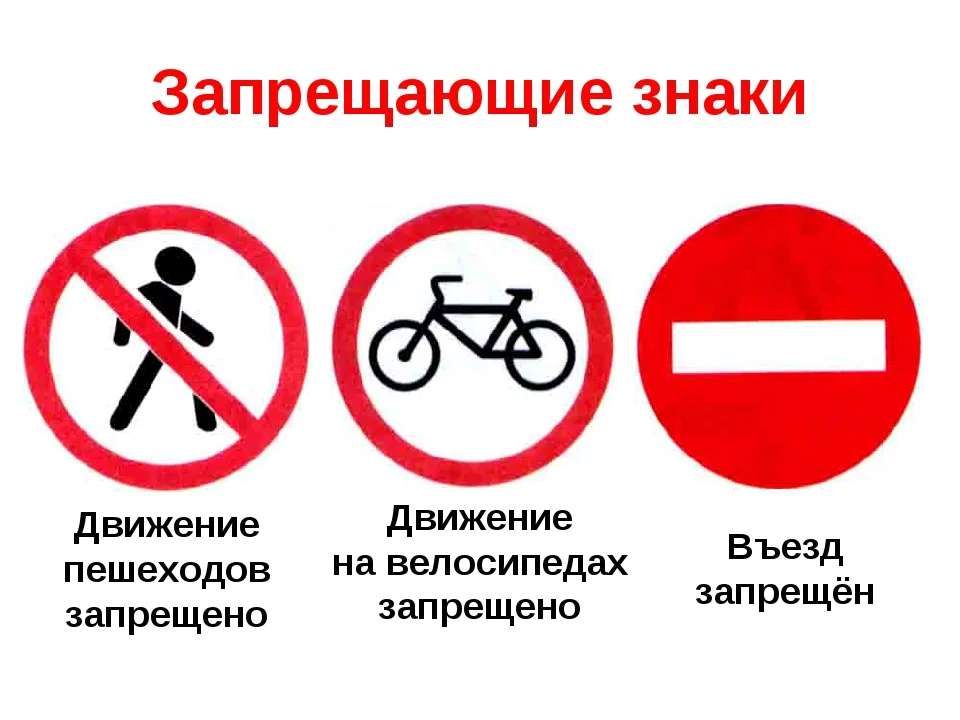 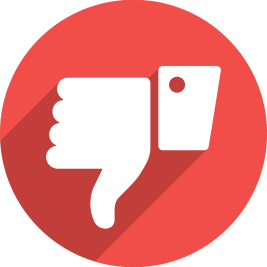 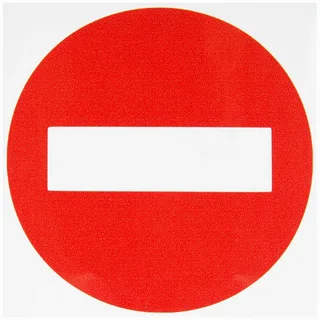 ЕЩЕ!
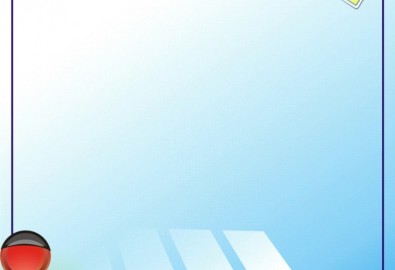 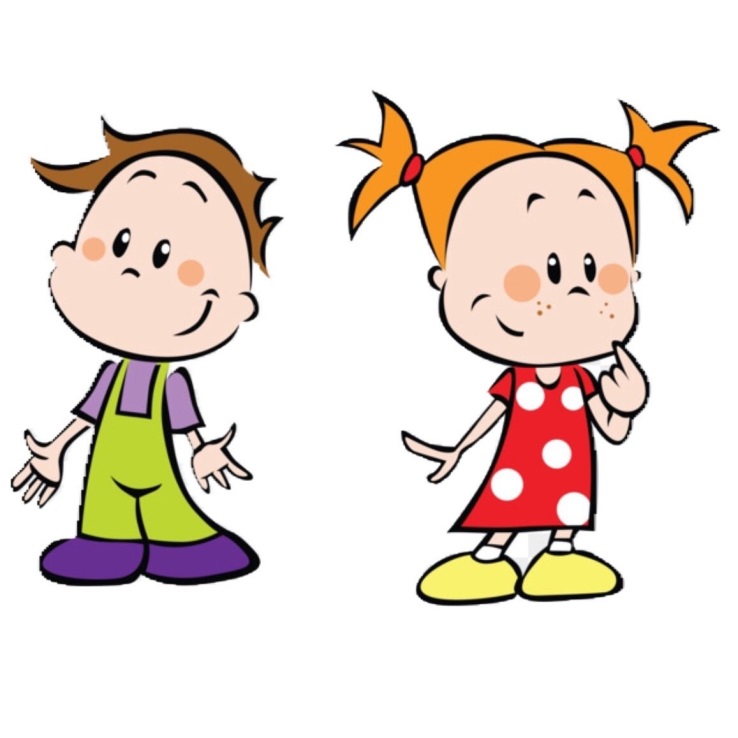 Отгадай загадку
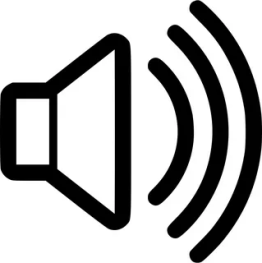 Эй, водитель, не гуди,Шумом спящих не буди.Не пугай гудком прохожих,Ведь и сам оглохнешь тоже.
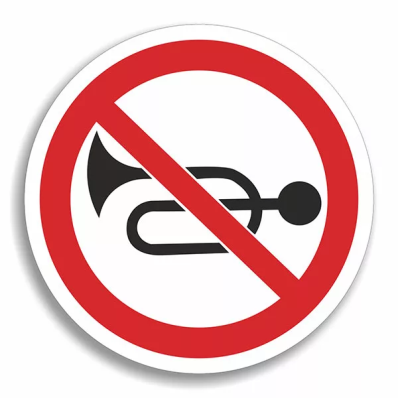 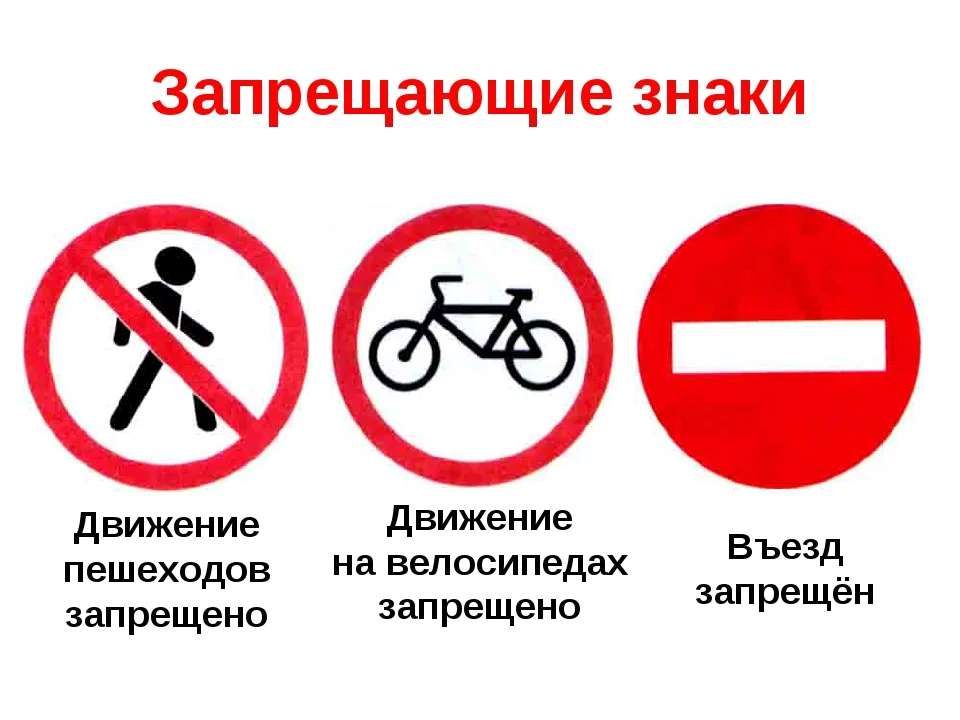 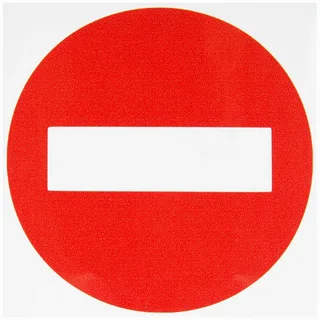 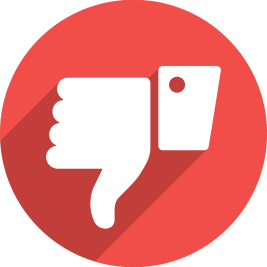 ЕЩЕ!
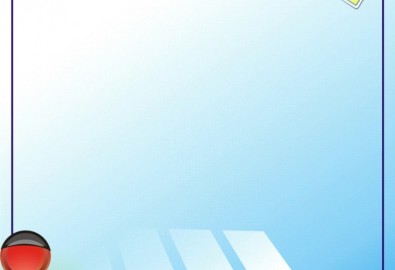 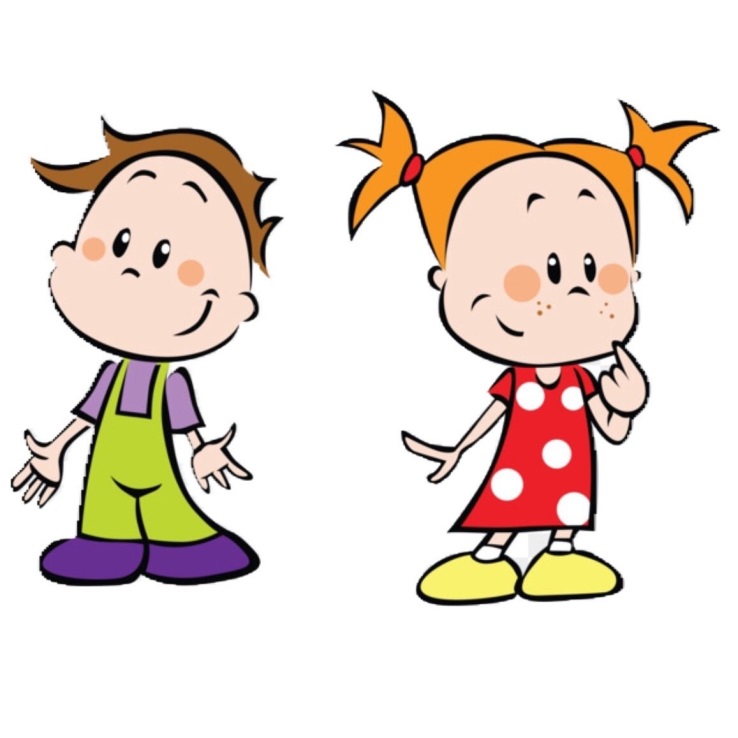 Отгадай загадку
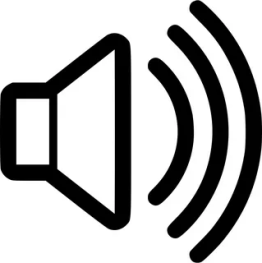 Эй, водитель, не гуди,Шумом спящих не буди.Не пугай гудком прохожих,Ведь и сам оглохнешь тоже.
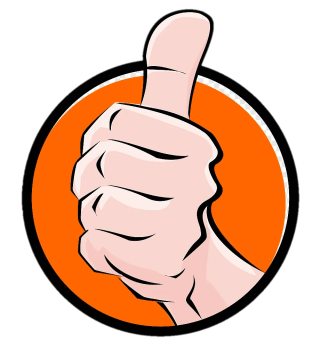 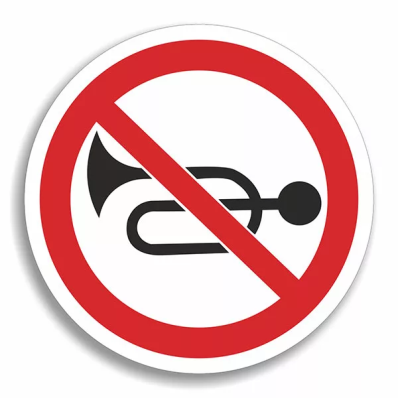 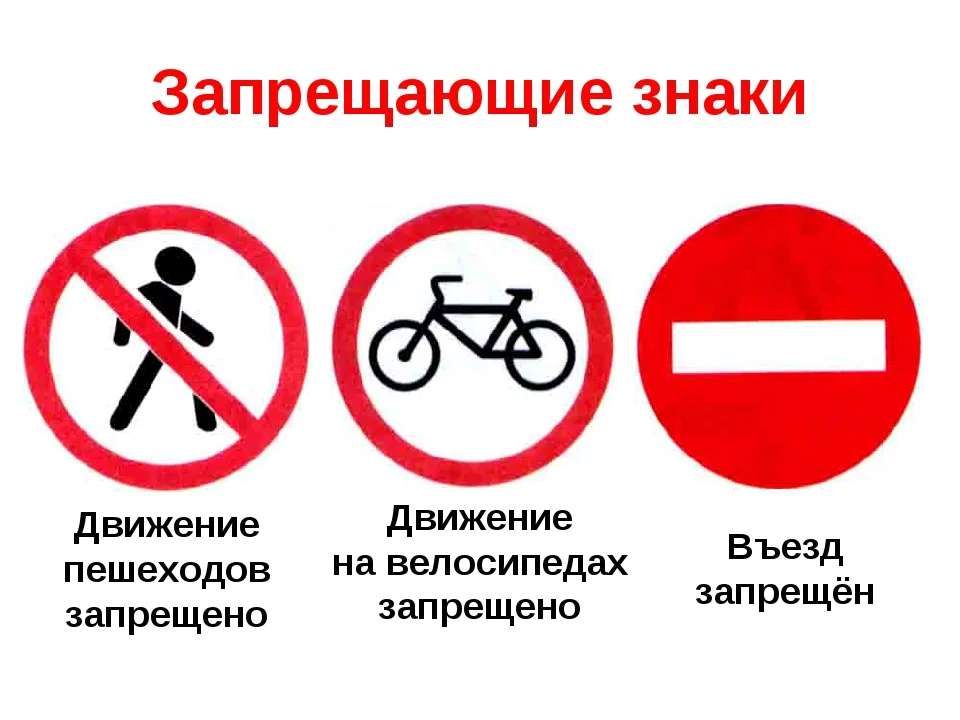 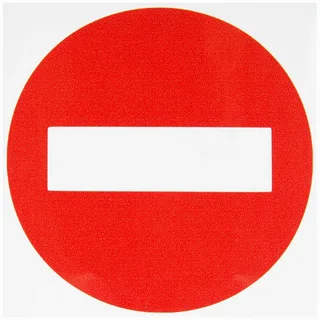 ЕЩЕ!
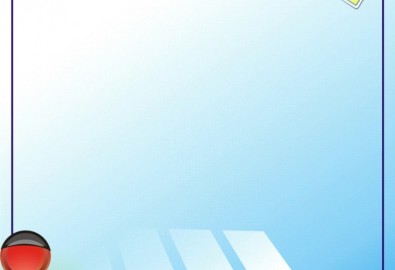 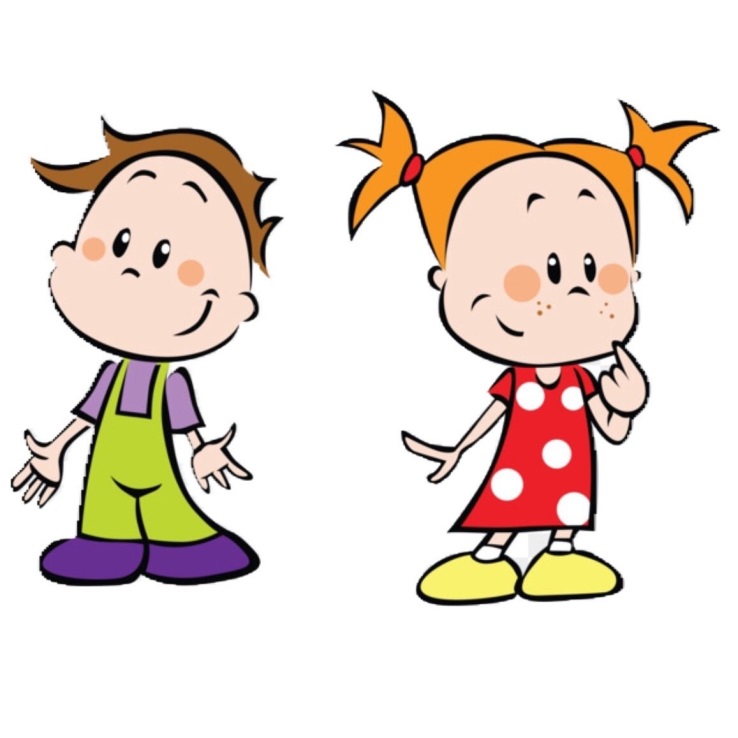 Отгадай загадку
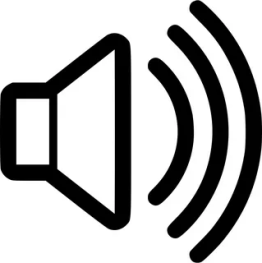 В дождь и в ясную погодуЗдесь не ходят пешеходы.Говорит им знак одно:«Вам ходить запрещено!»
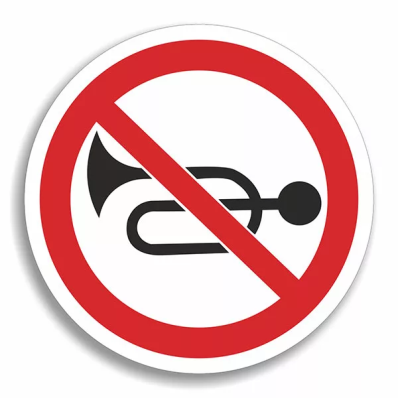 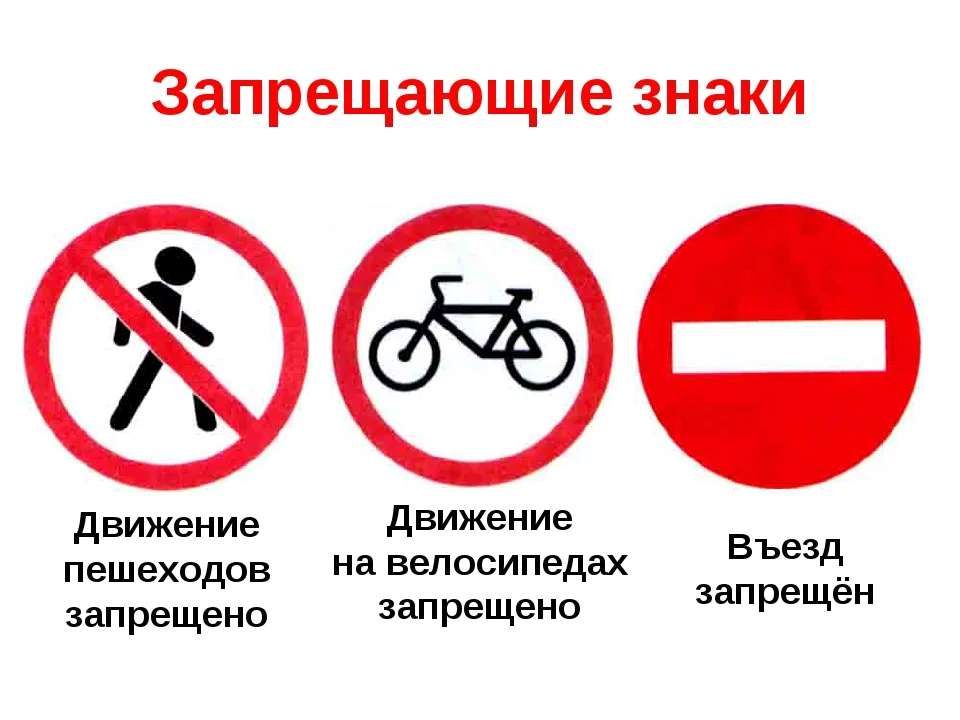 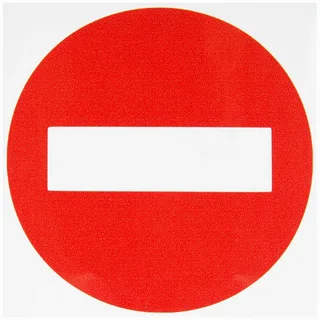 В начало
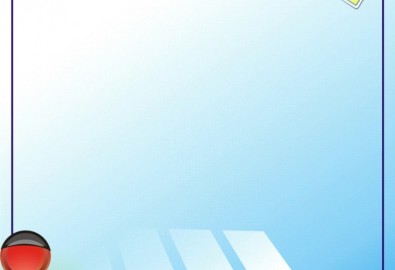 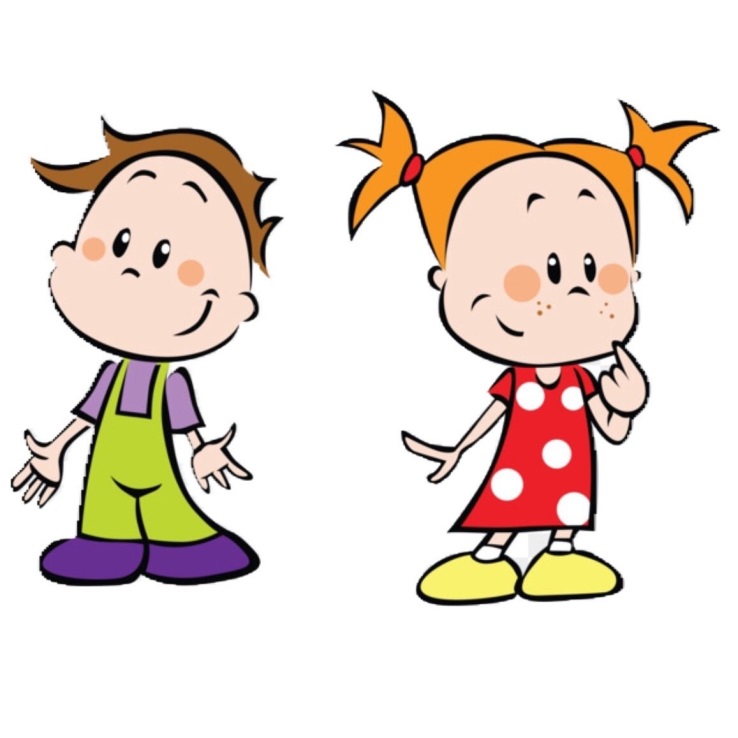 Отгадай загадку
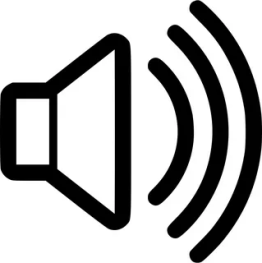 В дождь и в ясную погодуЗдесь не ходят пешеходы.Говорит им знак одно:«Вам ходить запрещено!»
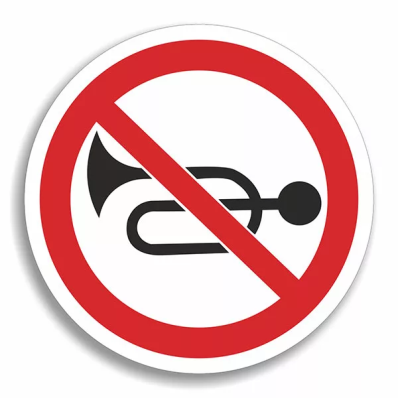 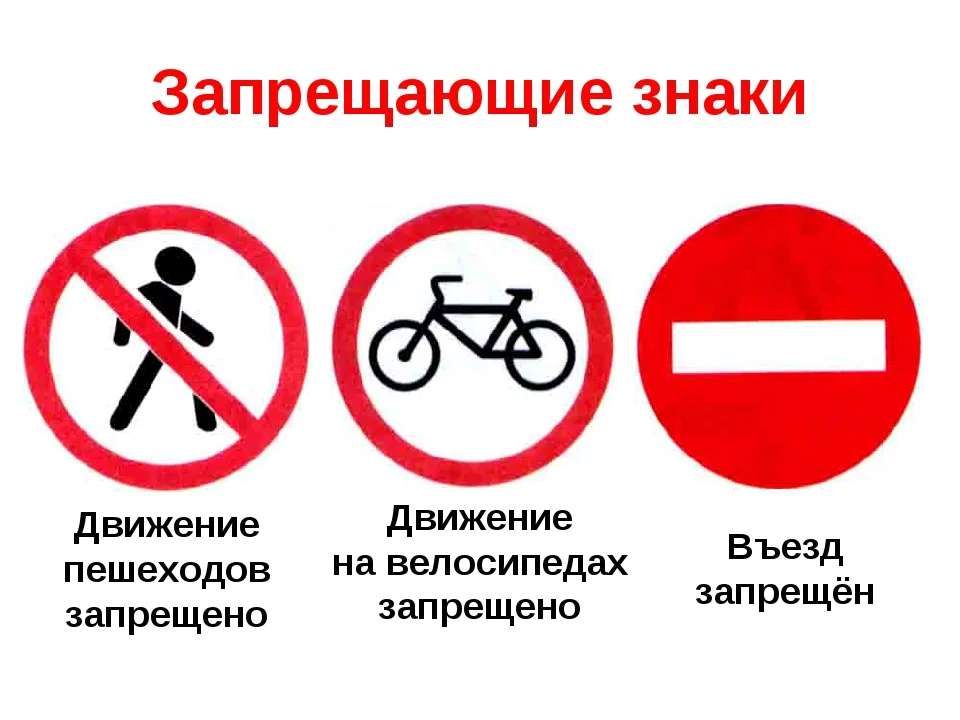 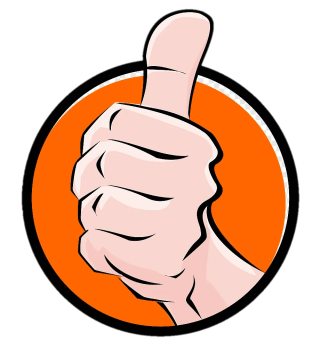 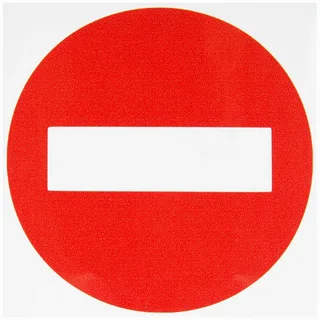 ЕЩЕ!
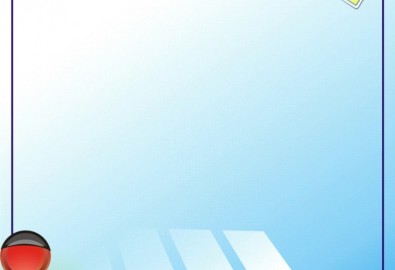 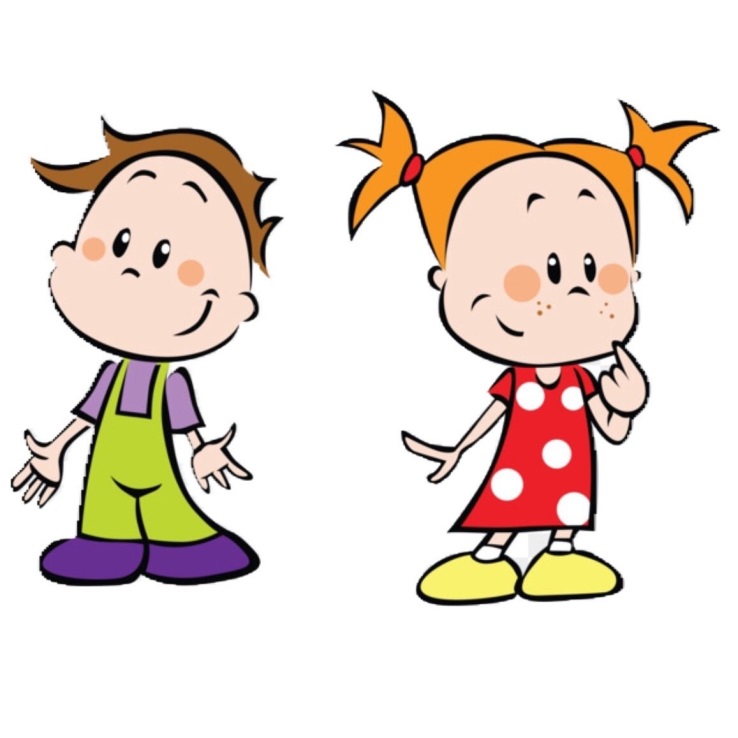 Отгадай загадку
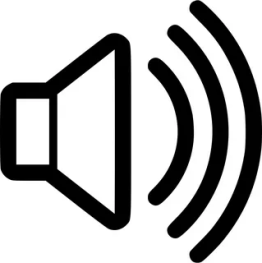 В дождь и в ясную погодуЗдесь не ходят пешеходы.Говорит им знак одно:«Вам ходить запрещено!»
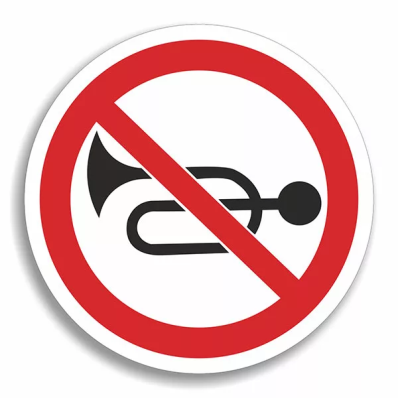 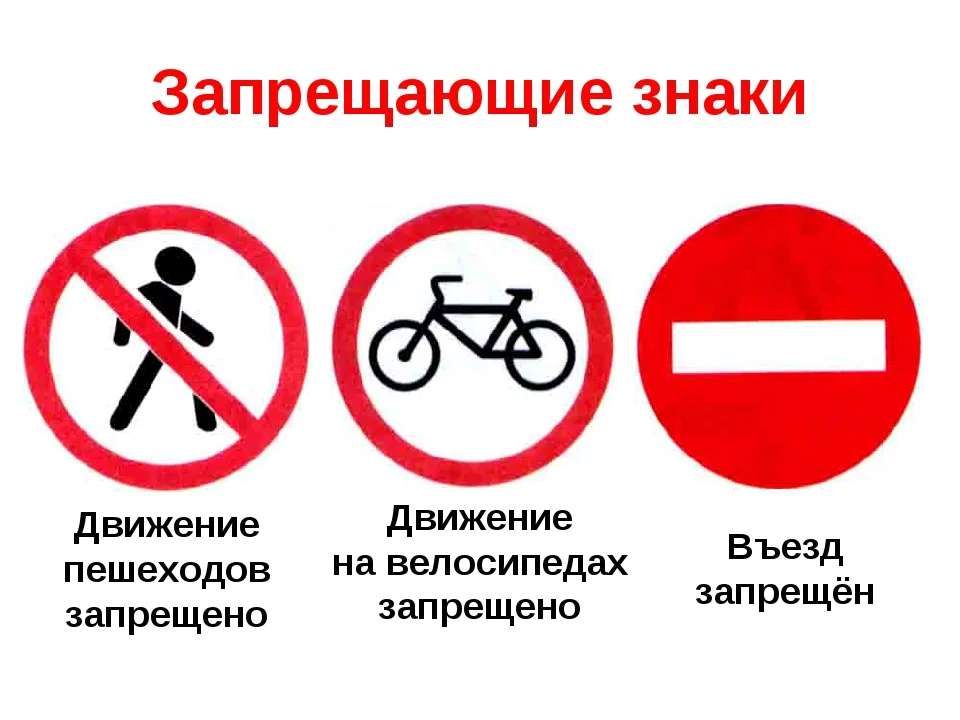 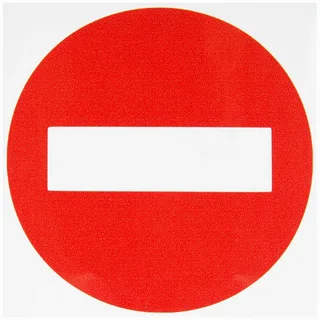 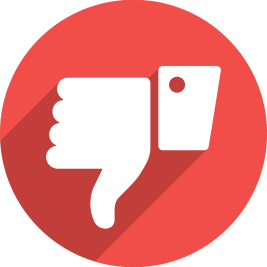 ЕЩЕ!
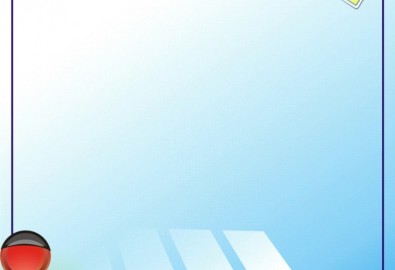 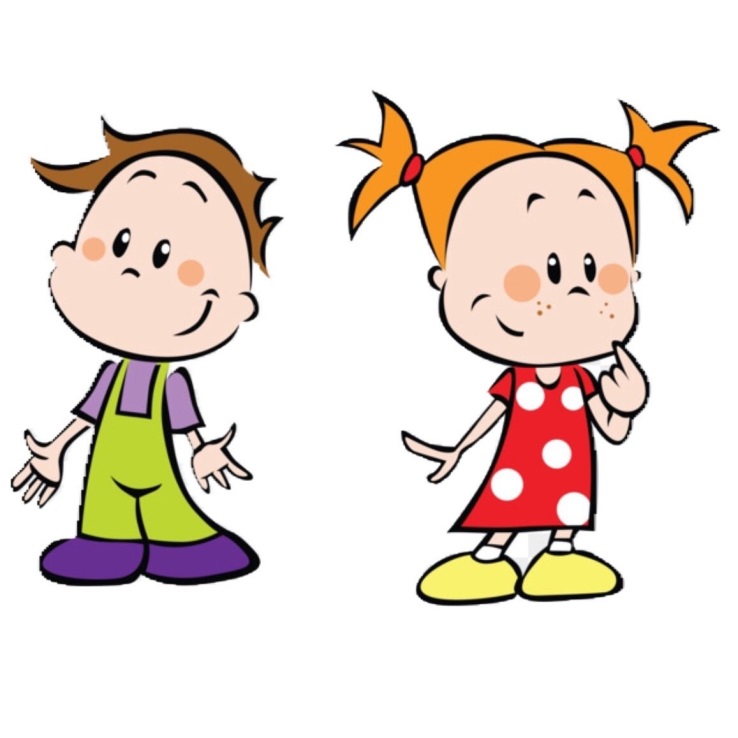 Отгадай загадку
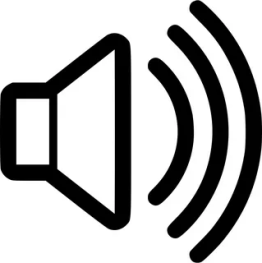 В дождь и в ясную погодуЗдесь не ходят пешеходы.Говорит им знак одно:«Вам ходить запрещено!»
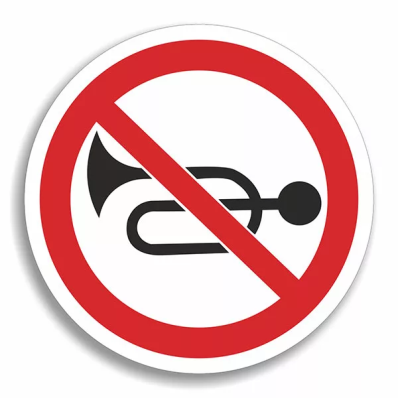 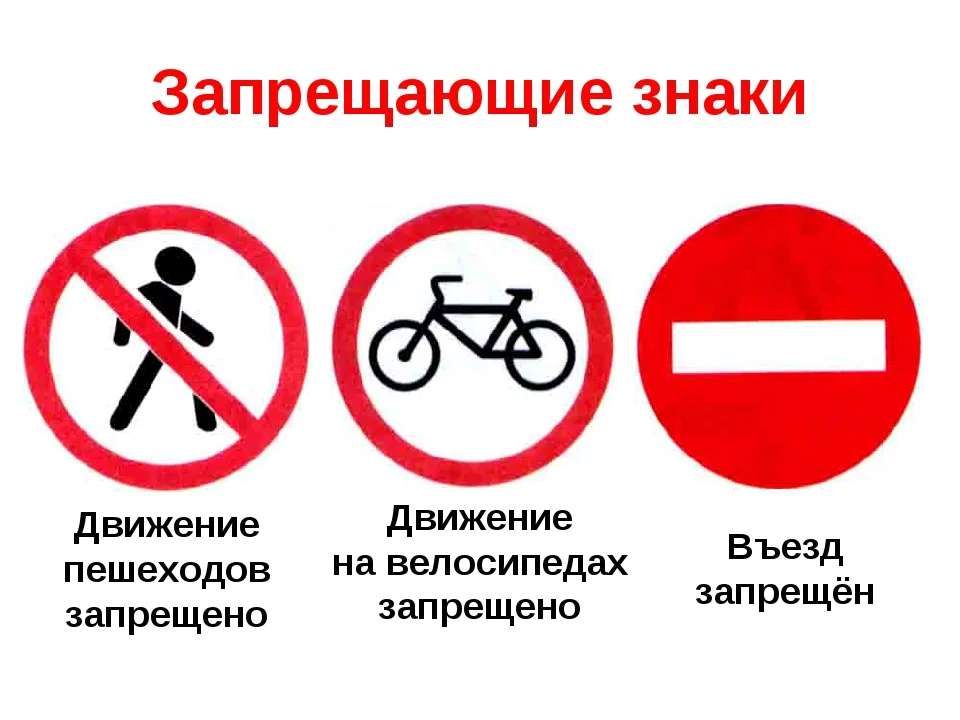 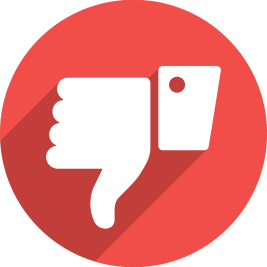 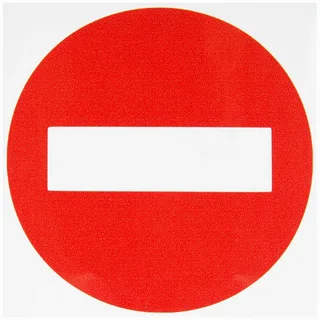 ЕЩЕ!
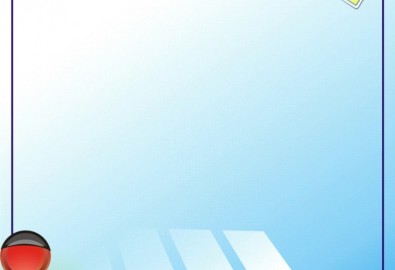 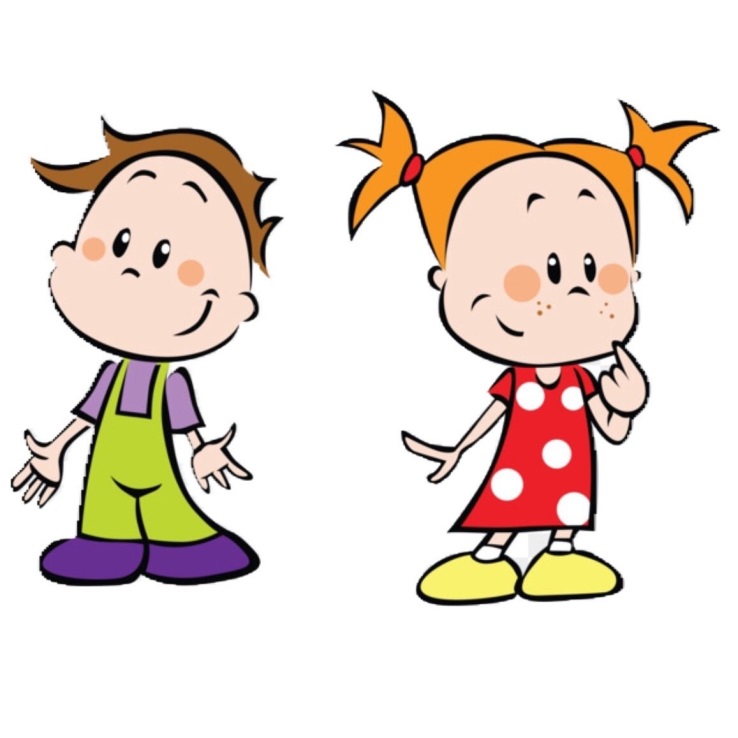 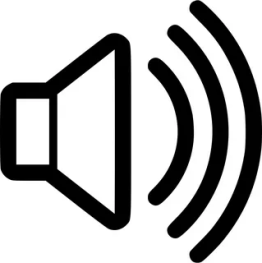 Сколько 
на картинке изображено 
запрещающих знаков?
1
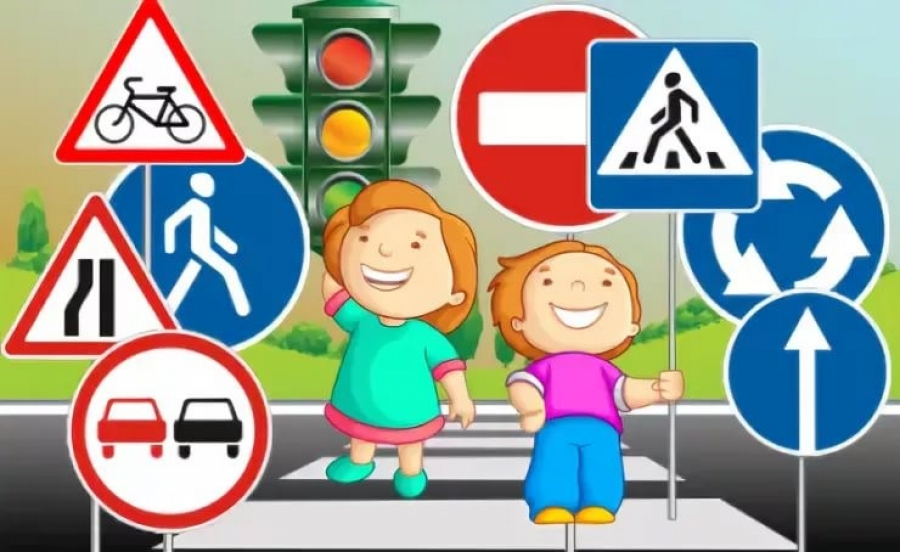 3
5
2
В начало
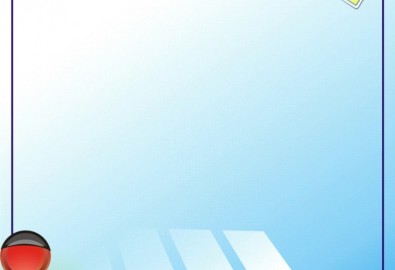 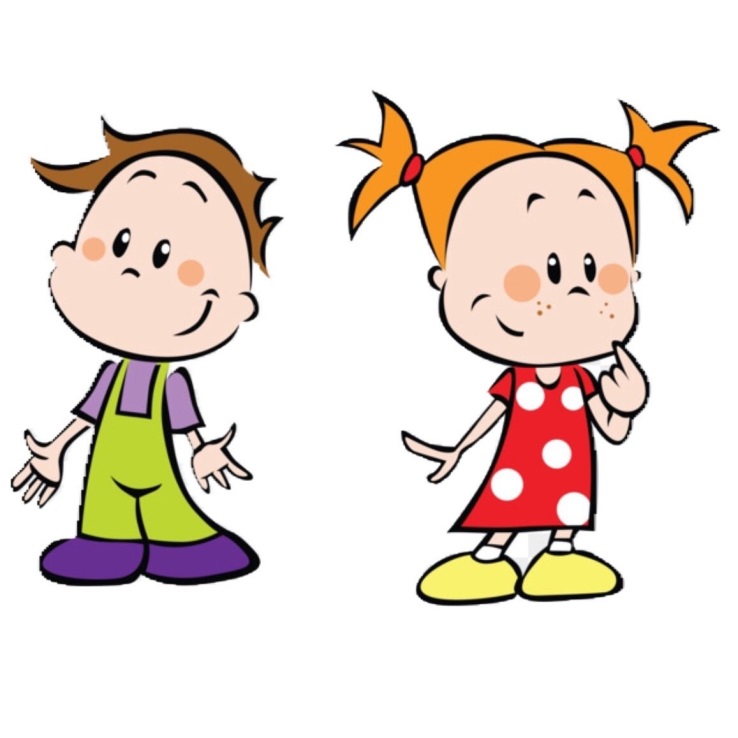 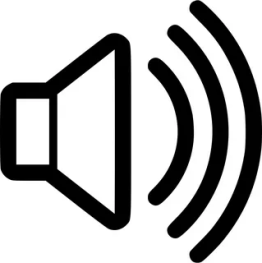 Сколько 
на картинке изображено 
запрещающих знаков?
1
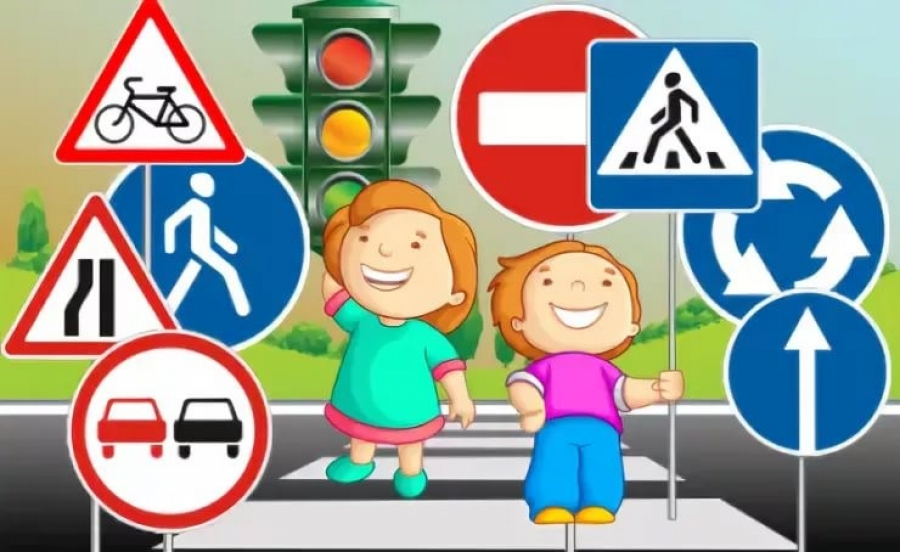 3
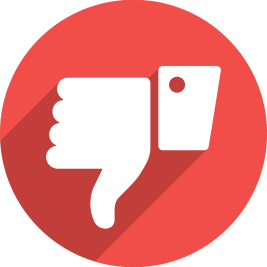 5
2
ЕЩЕ!
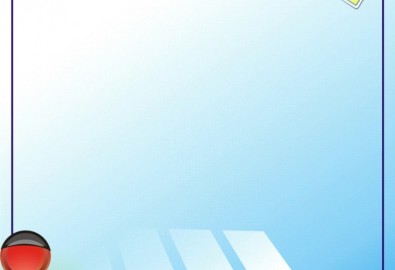 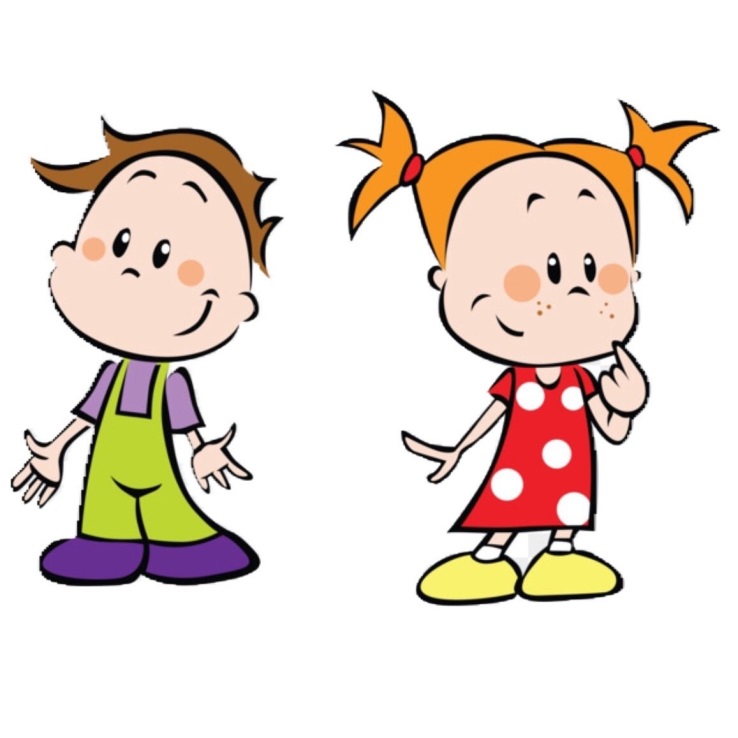 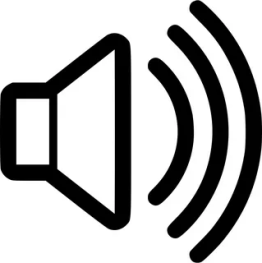 Сколько 
на картинке изображено 
запрещающих знаков?
1
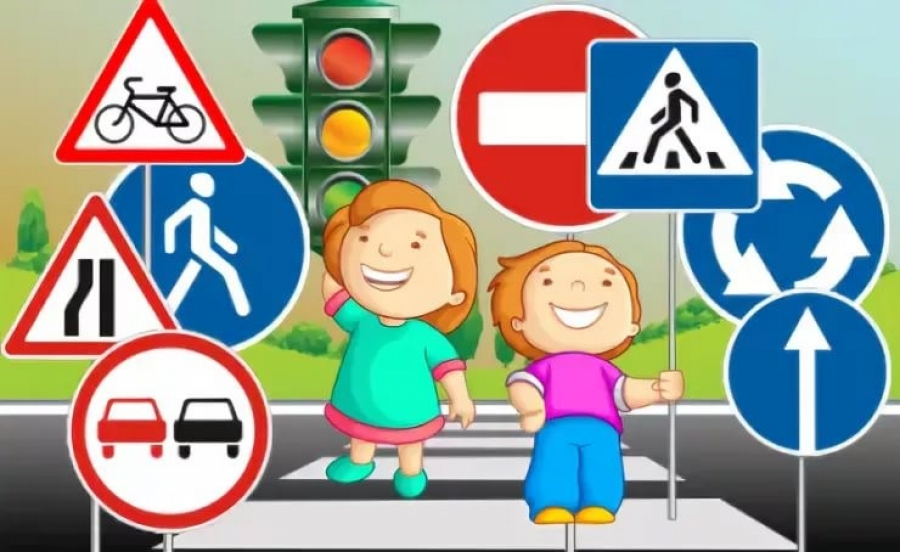 3
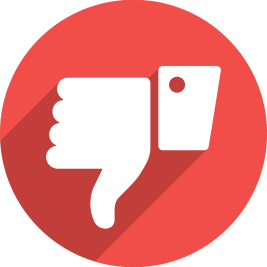 5
2
ЕЩЕ!
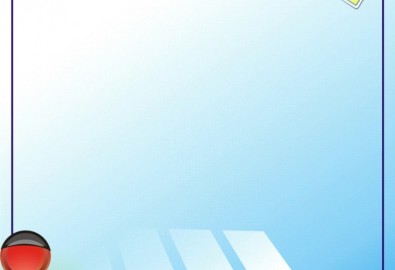 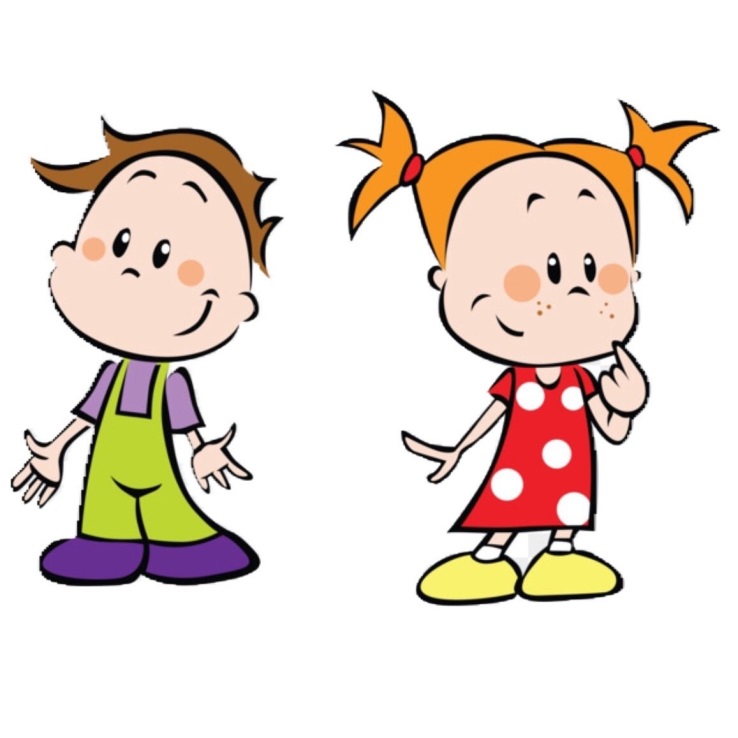 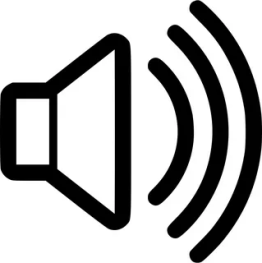 Сколько 
на картинке изображено 
запрещающих знаков?
1
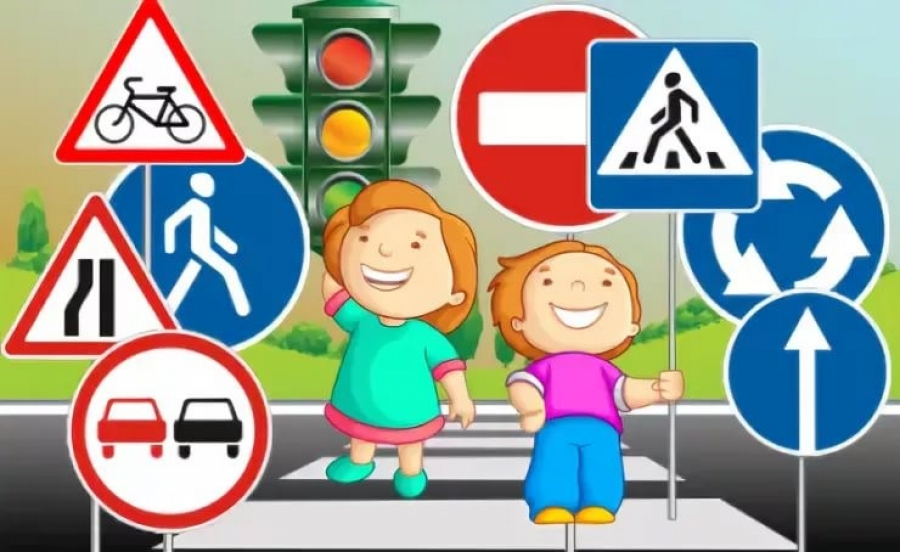 3
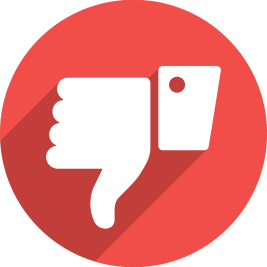 5
2
ЕЩЕ!
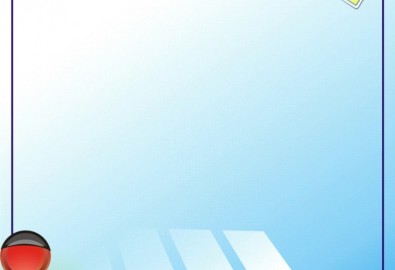 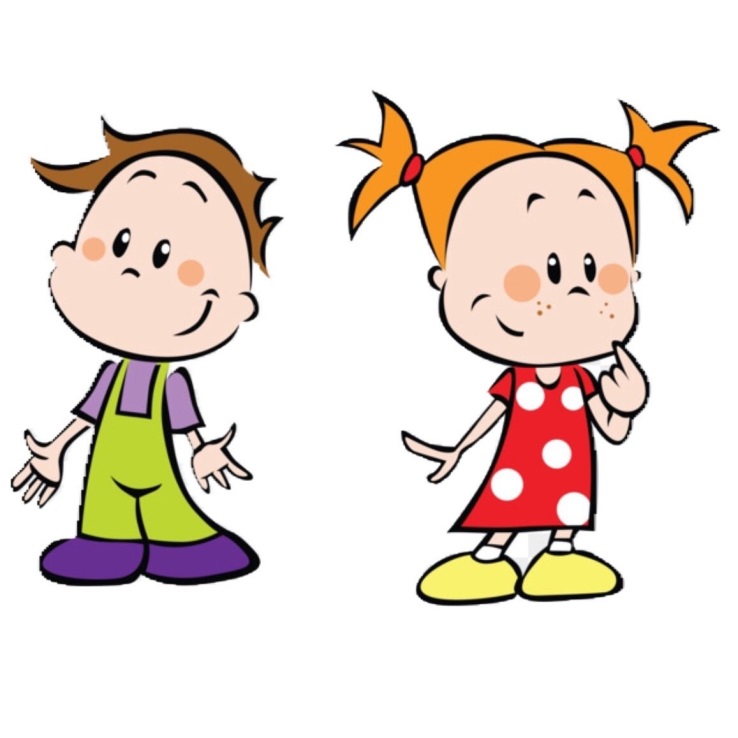 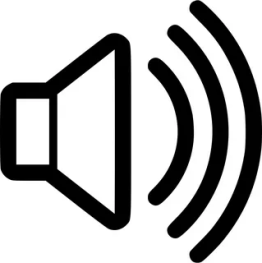 Сколько 
на картинке изображено 
запрещающих знаков?
1
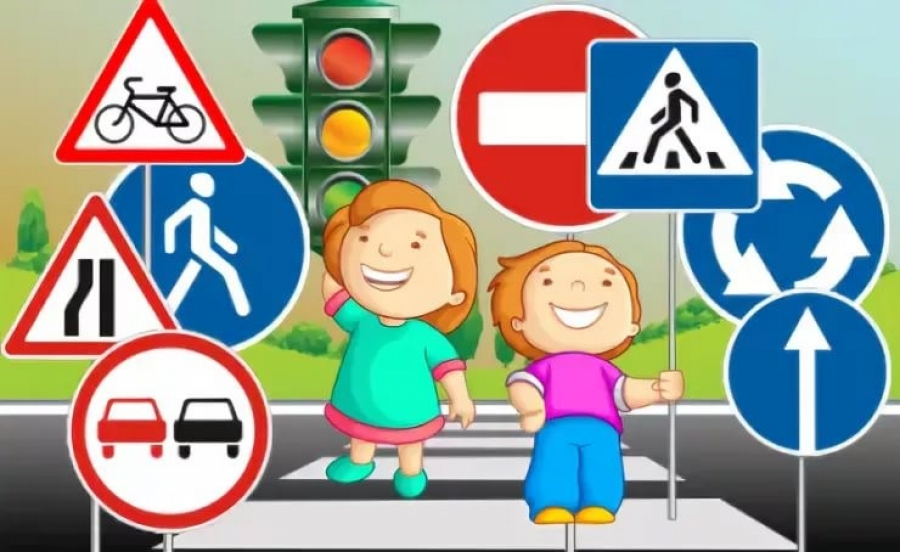 3
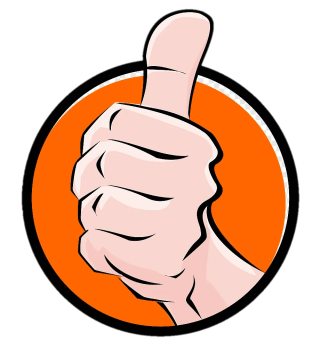 5
2
ЕЩЕ!